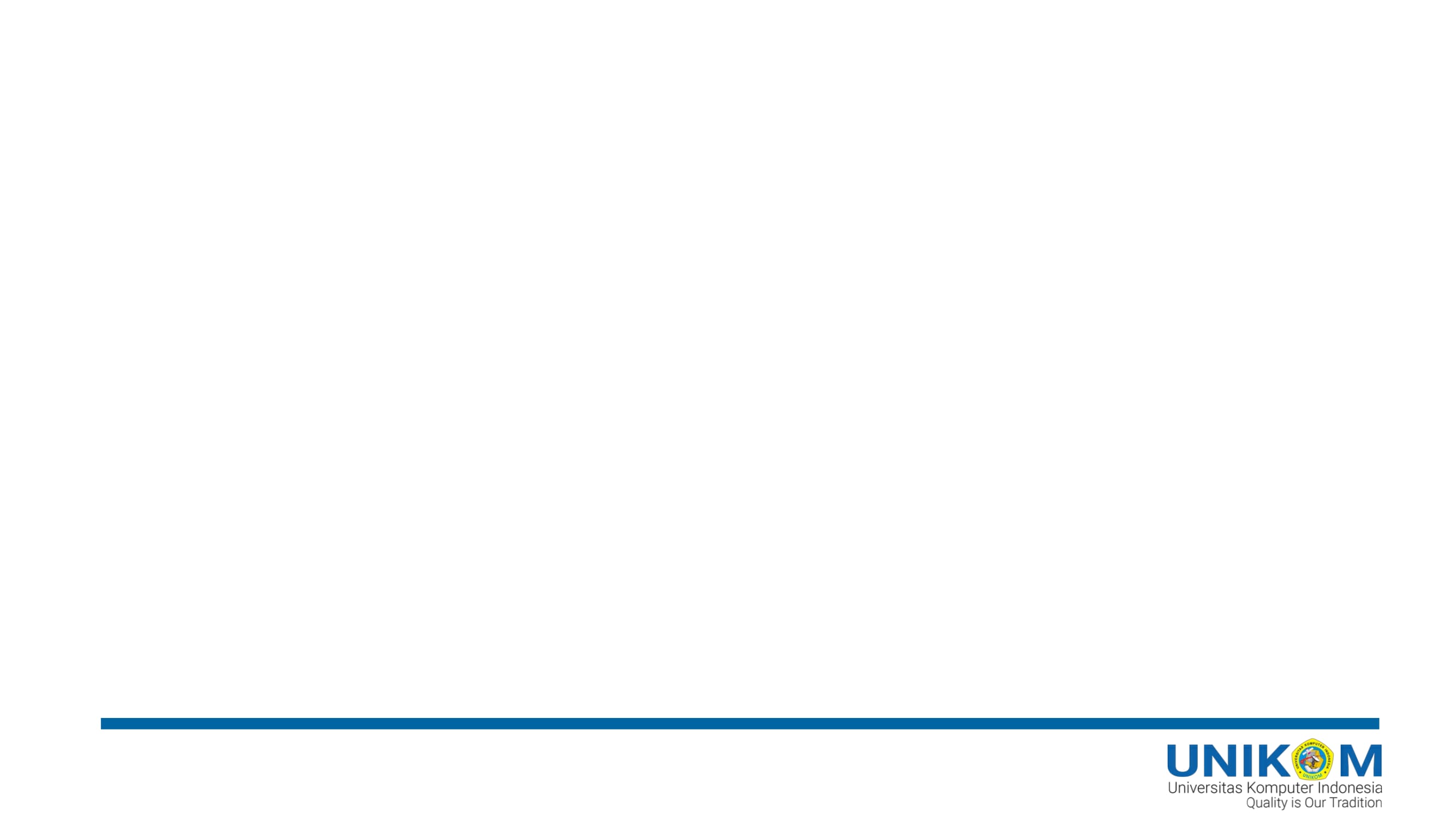 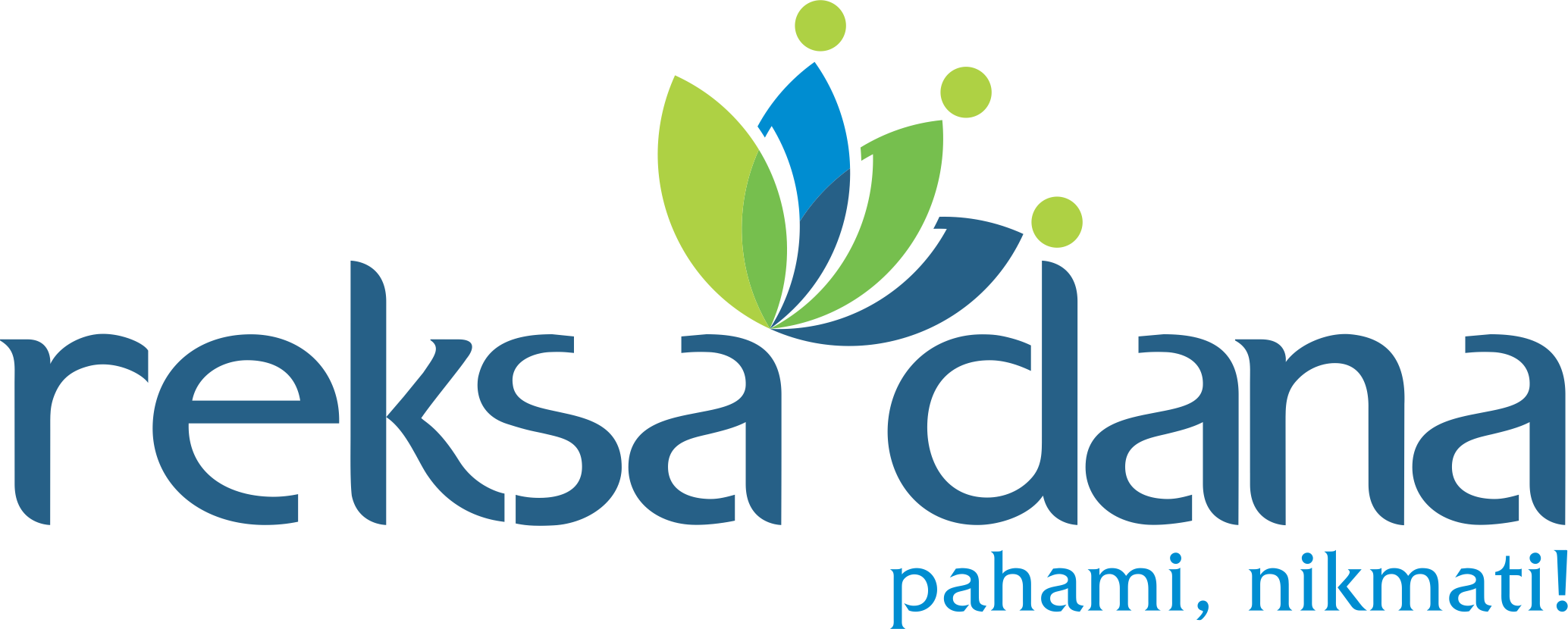 DR. HERMAN S. MBA
Magister DESAIN
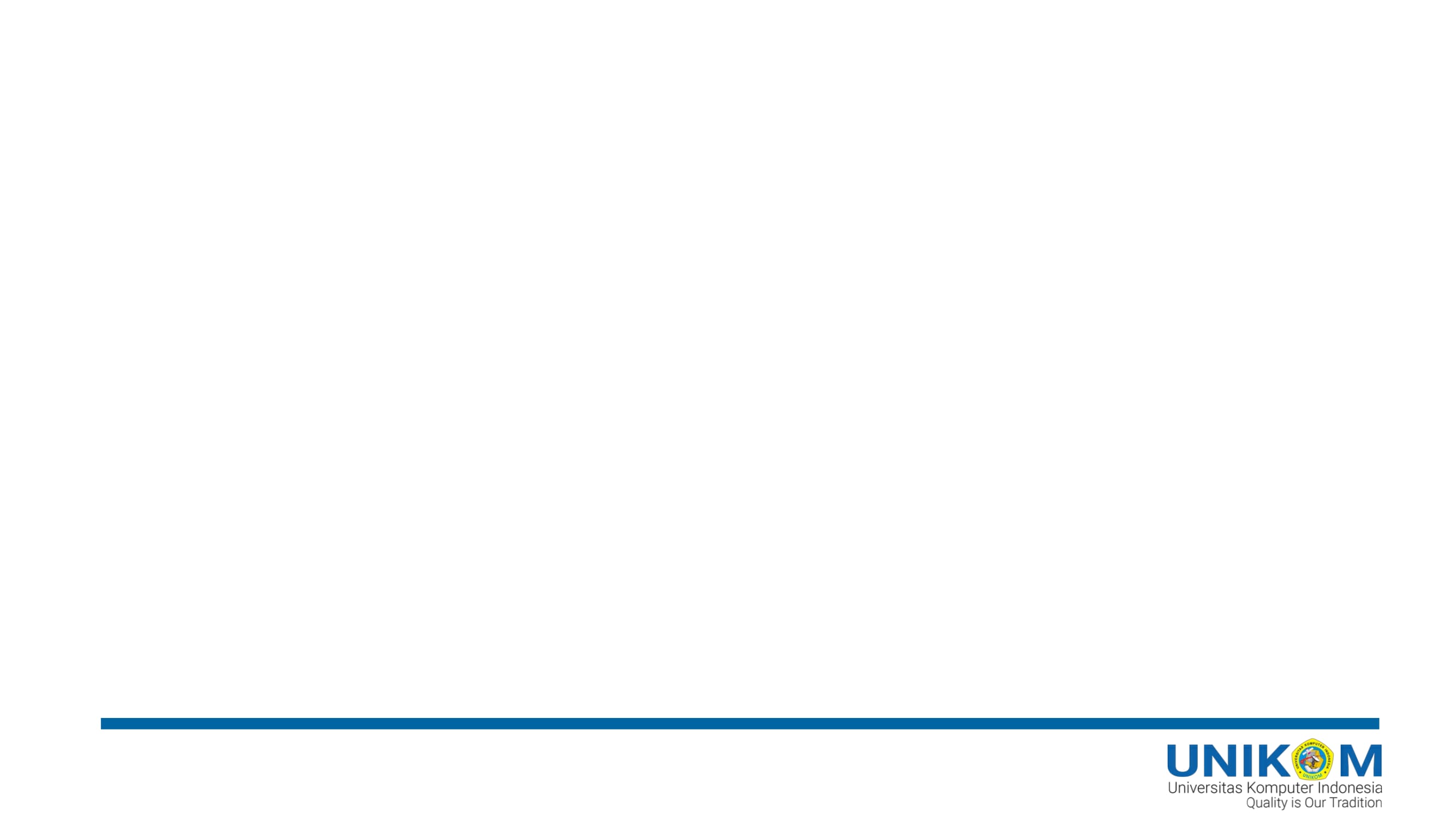 Referensi
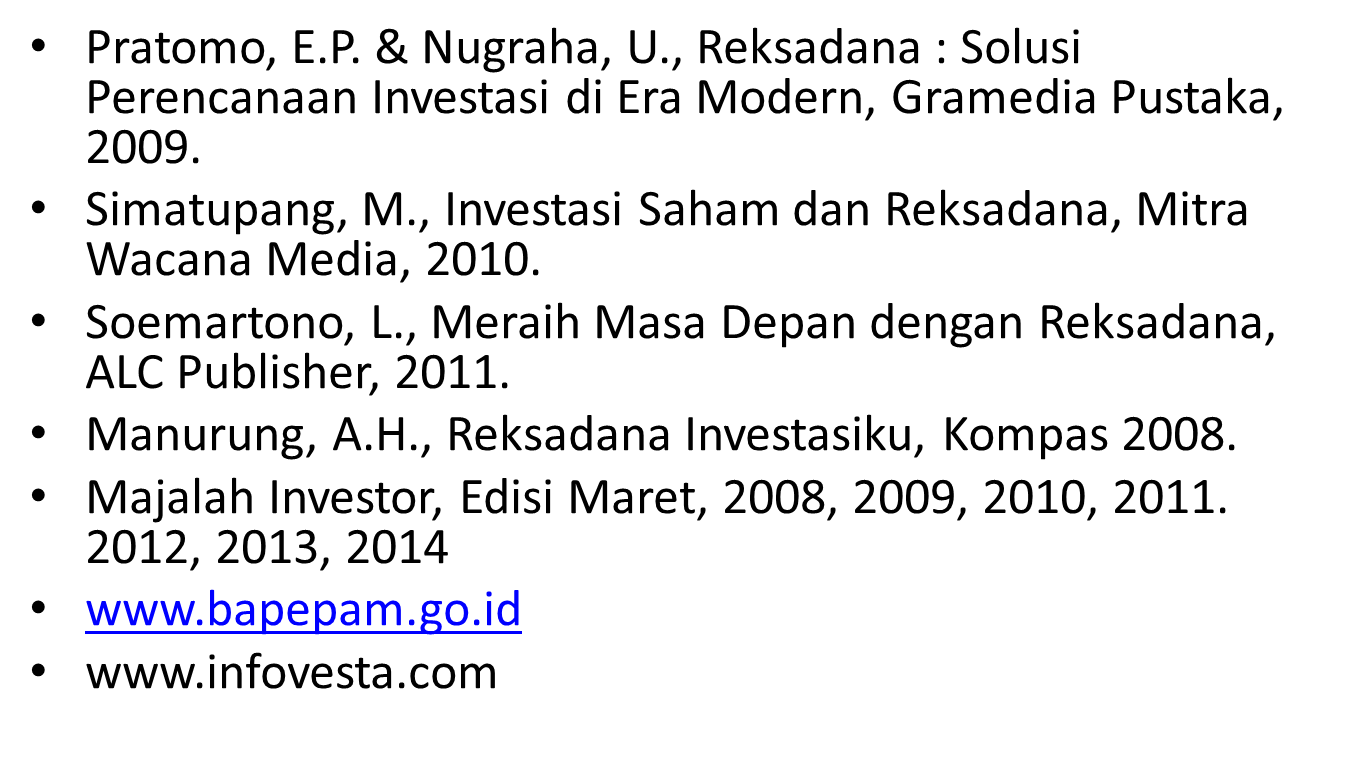 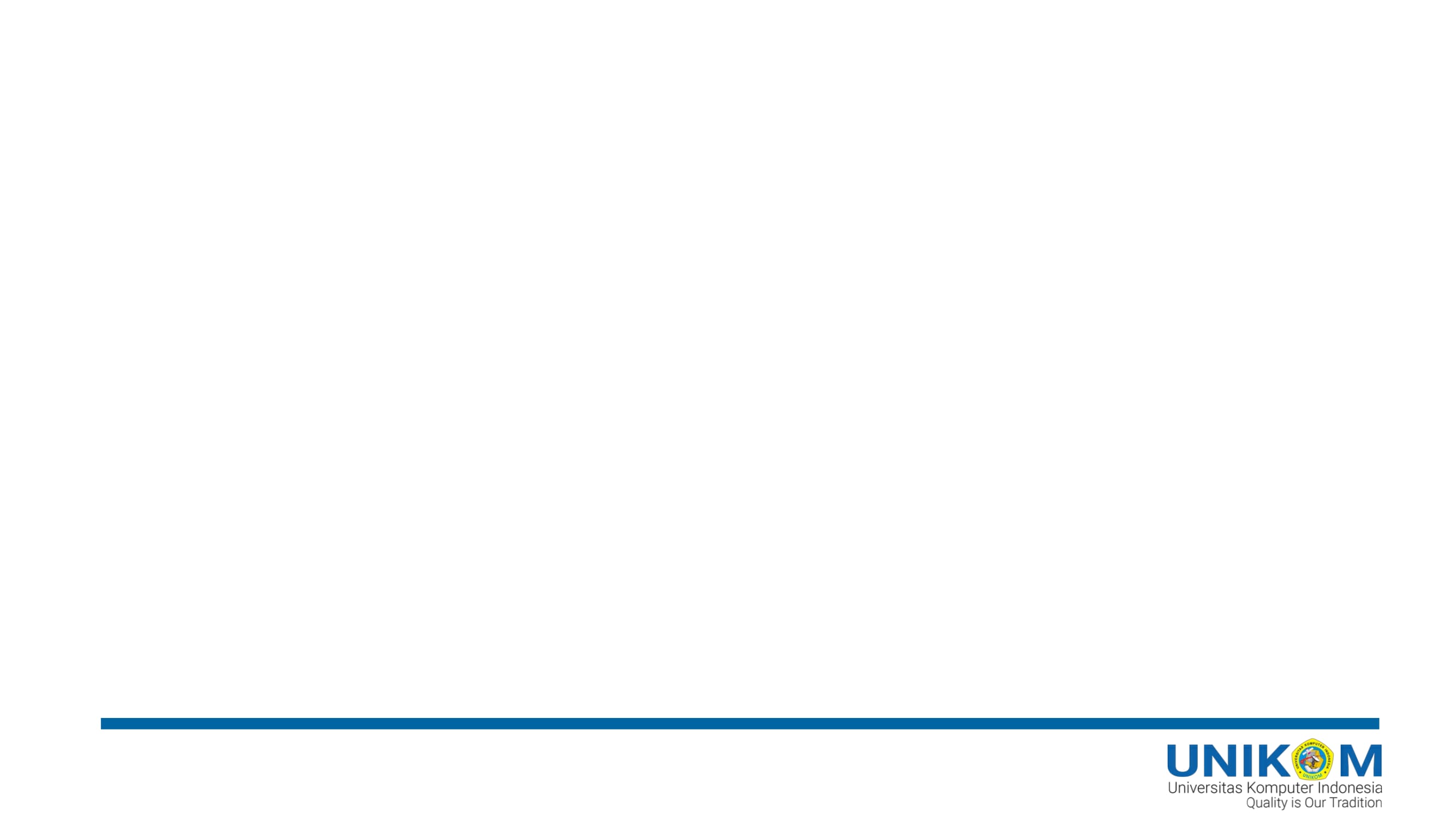 THE INVESTMENT PYRAMID
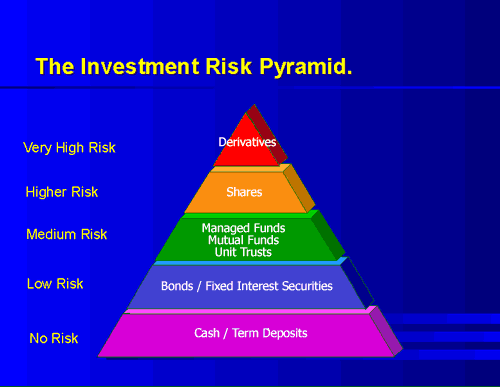 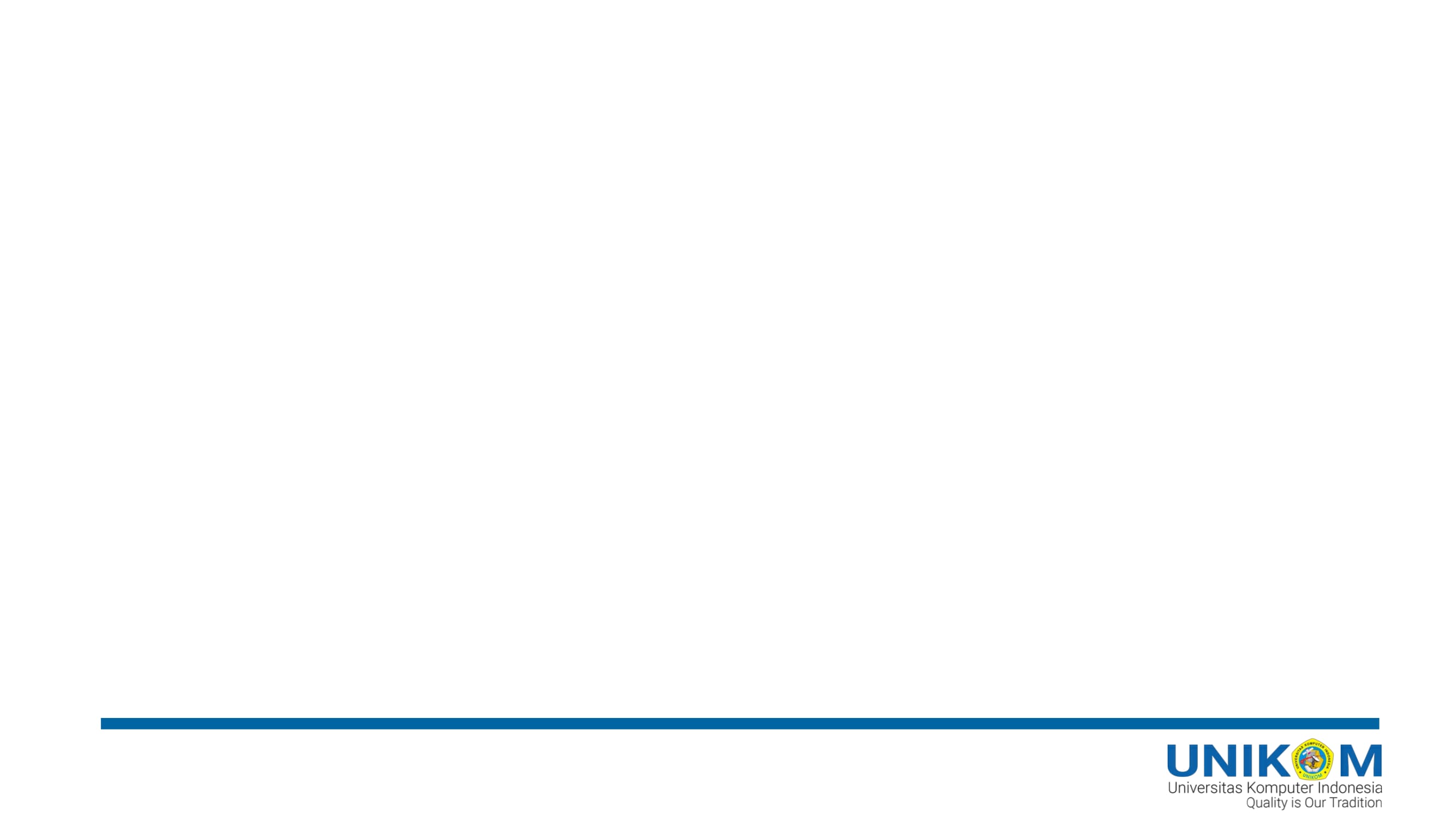 REKSADANA
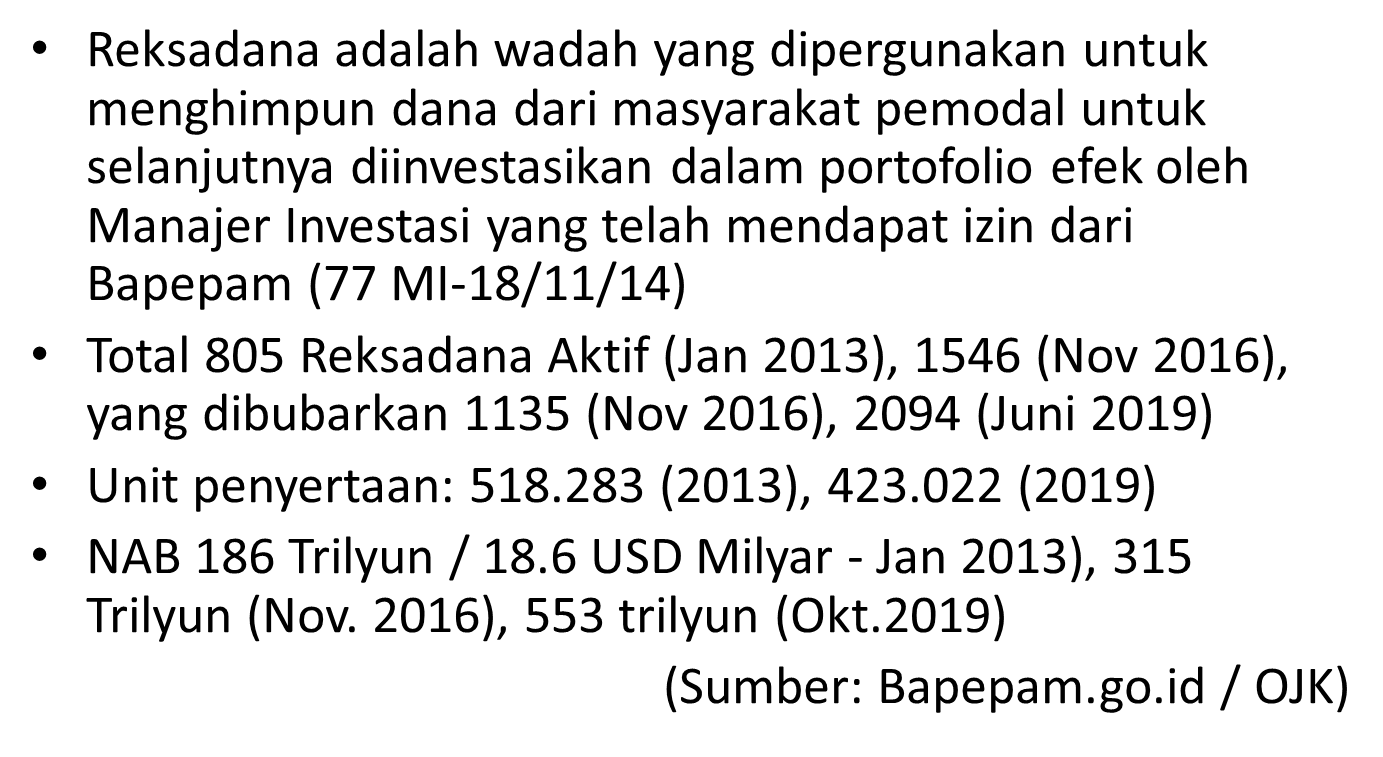 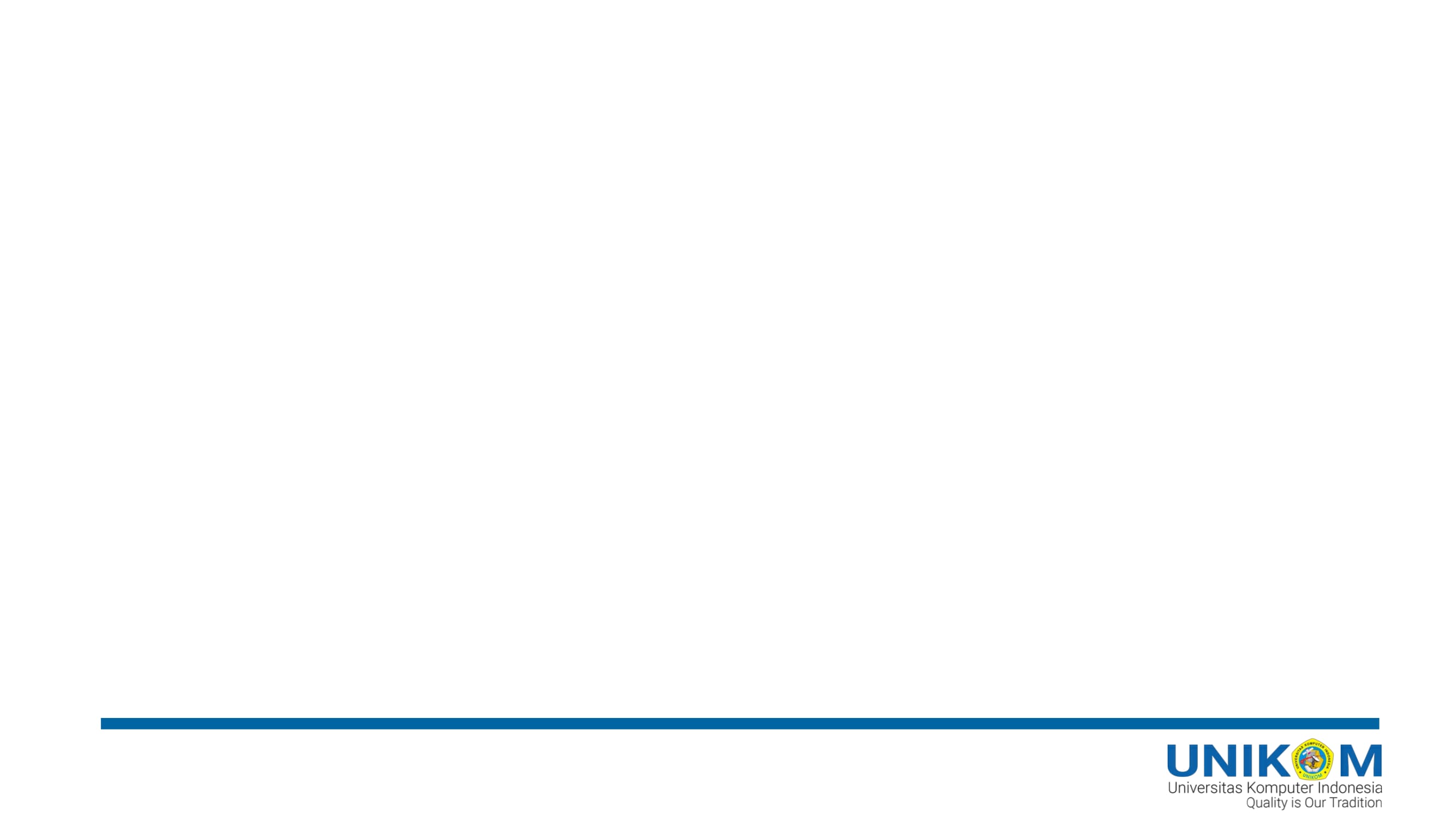 PERBANDINGAN REKSADANA BEBERAPA NEGARA – 2012/2014*
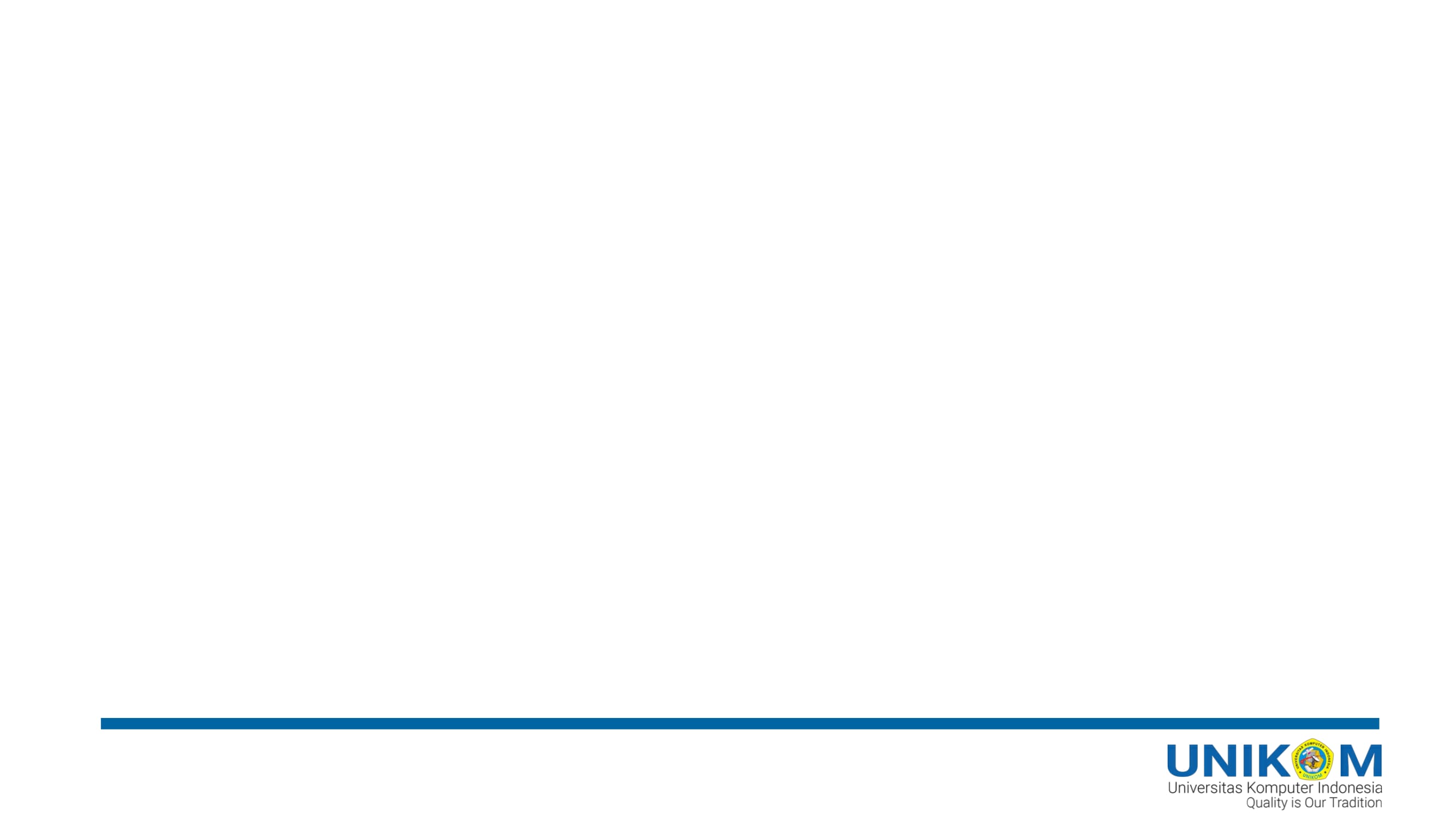 Keunggulan Reksa Dana
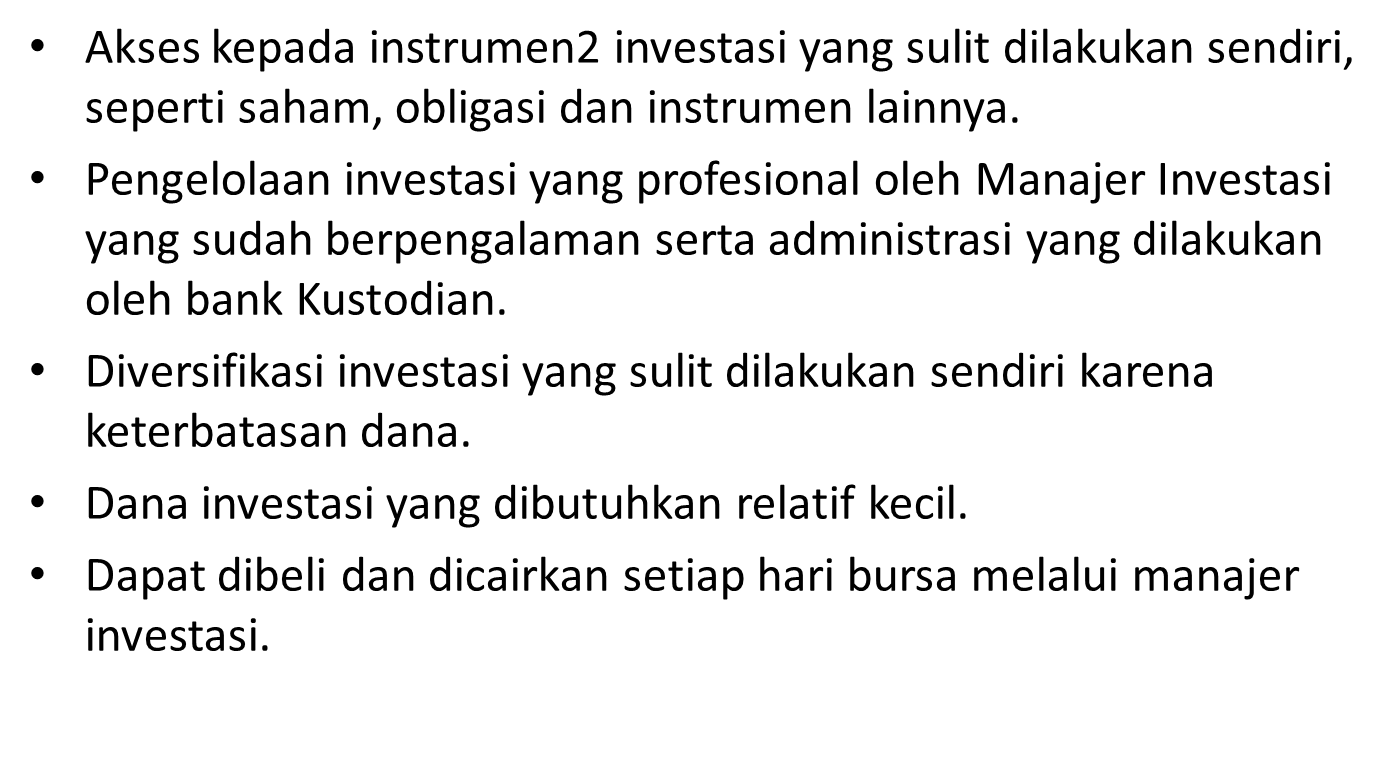 PASAR MODAL PASAR UANG
MEKANISME KEGIATAN REKSA DANA
(Berbentuk Kontrak Investasi Kolektif)
BAPEPAM
Mengawasi
Efektif
Mengajukan Pernyataan Pendaftaran
Penawaran Umum/ penjualan terus menerus
Instruksi Jual/Beli
INVESTOR
MANAJER
 INVESTASI
PERANTARA
 PEDAGANG EFEK
Permintaan redemption
Konfirmasi
Kontrak memuat:
Hak dan Kewajiban MI
Hak dan Kewajiban BK
Hak dan Kewajiban Investor
Melaksanakan Instruksi Jual/Beli
Menempatkan uang tunai 1%
Pembayaran atas pembelian
BANK
KUSTODIAN
Pembayaran pelunasan (redemption)
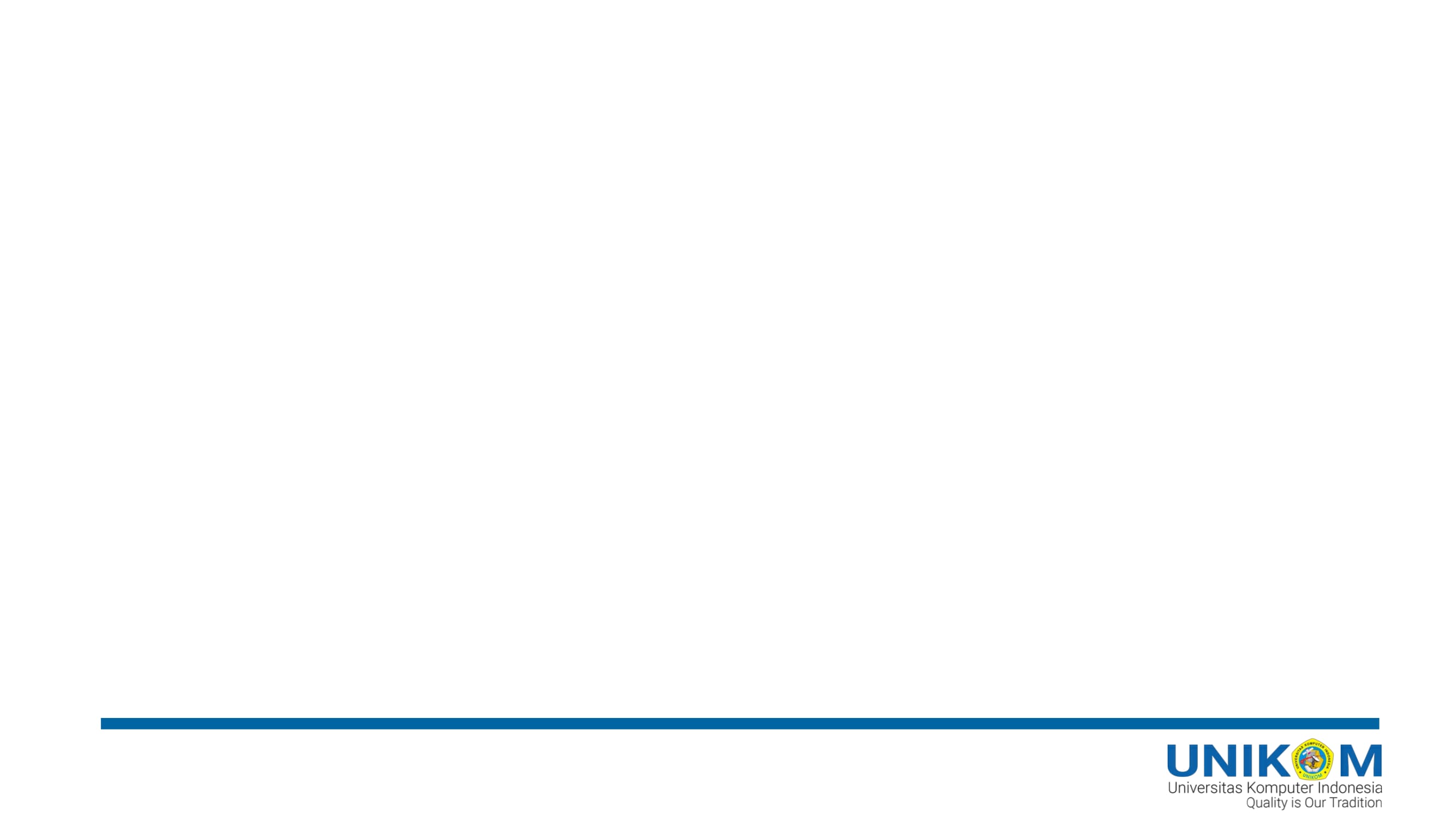 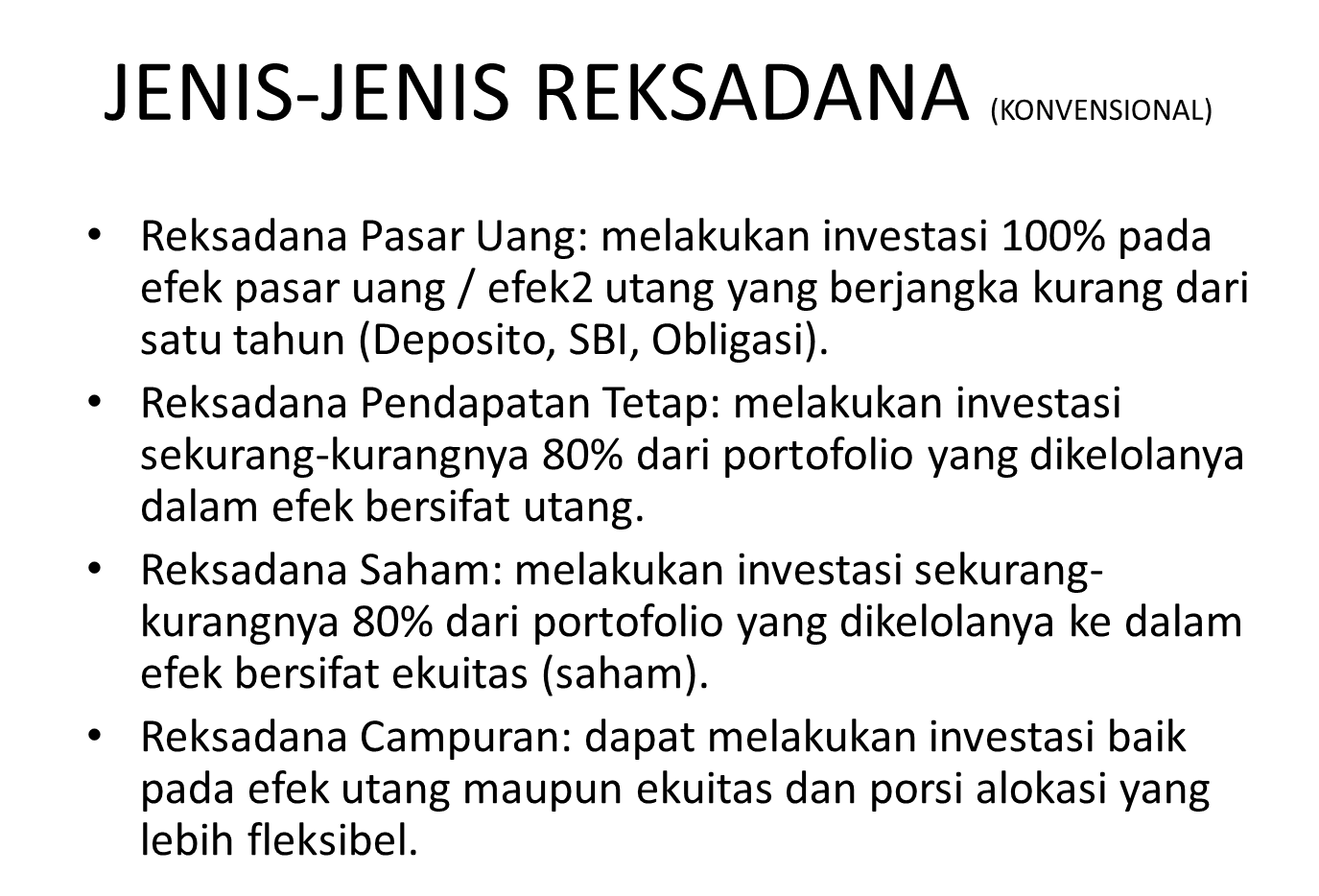 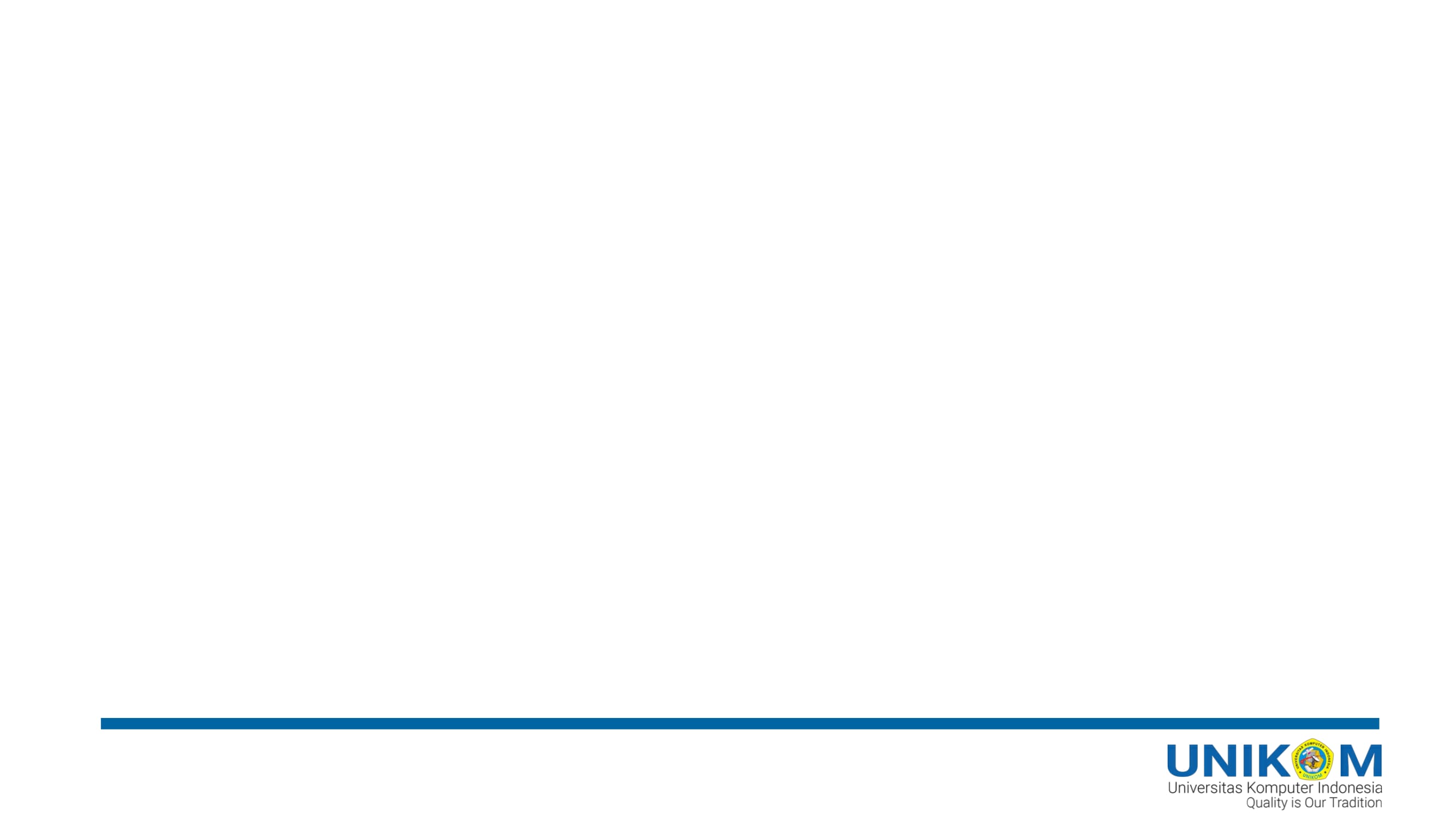 Potensi Hasil & Resiko Reksadana
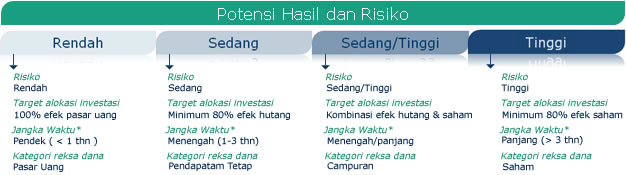 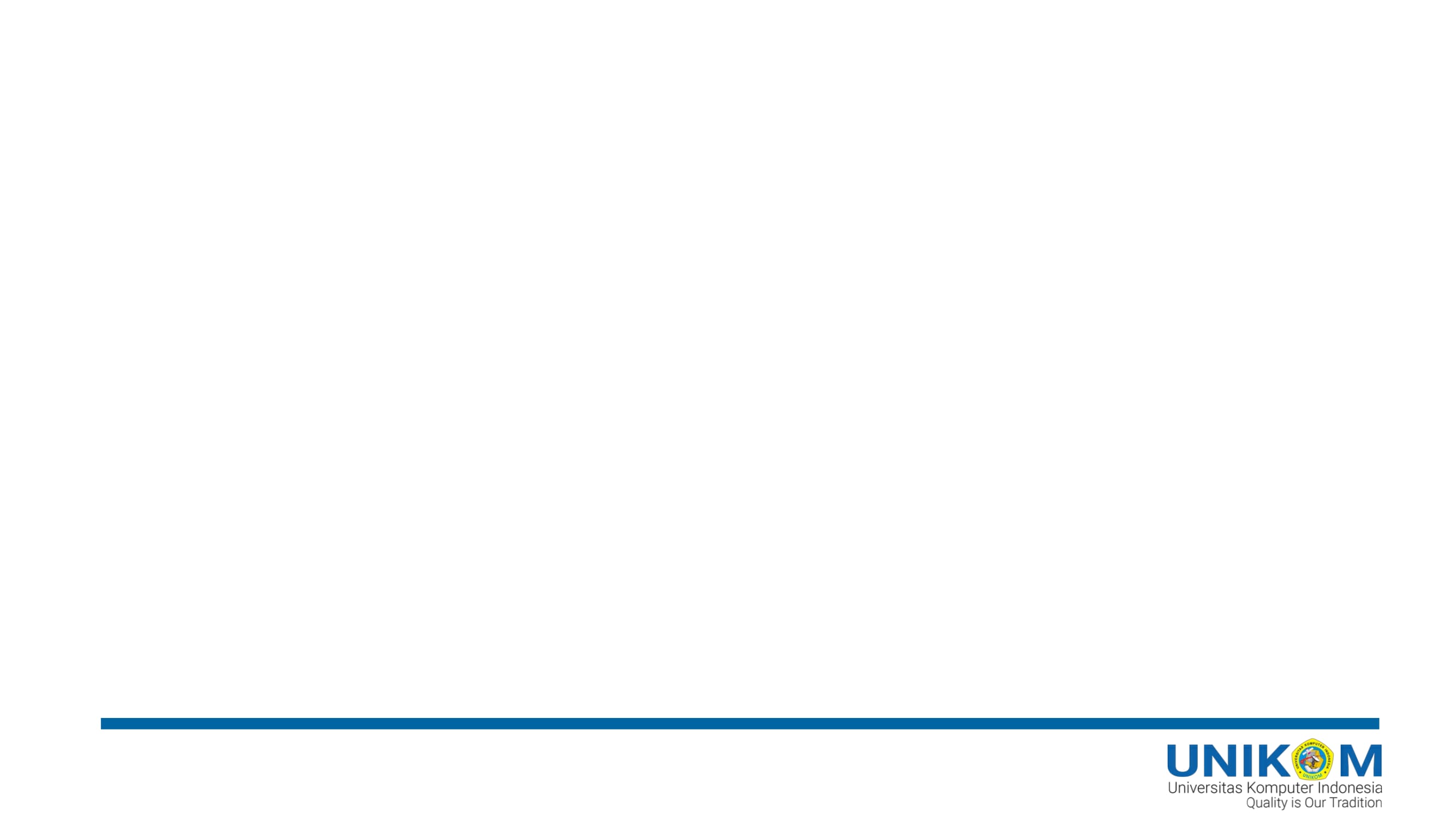 KOMPOSISI NAB REKSADANA(18 November 2014)
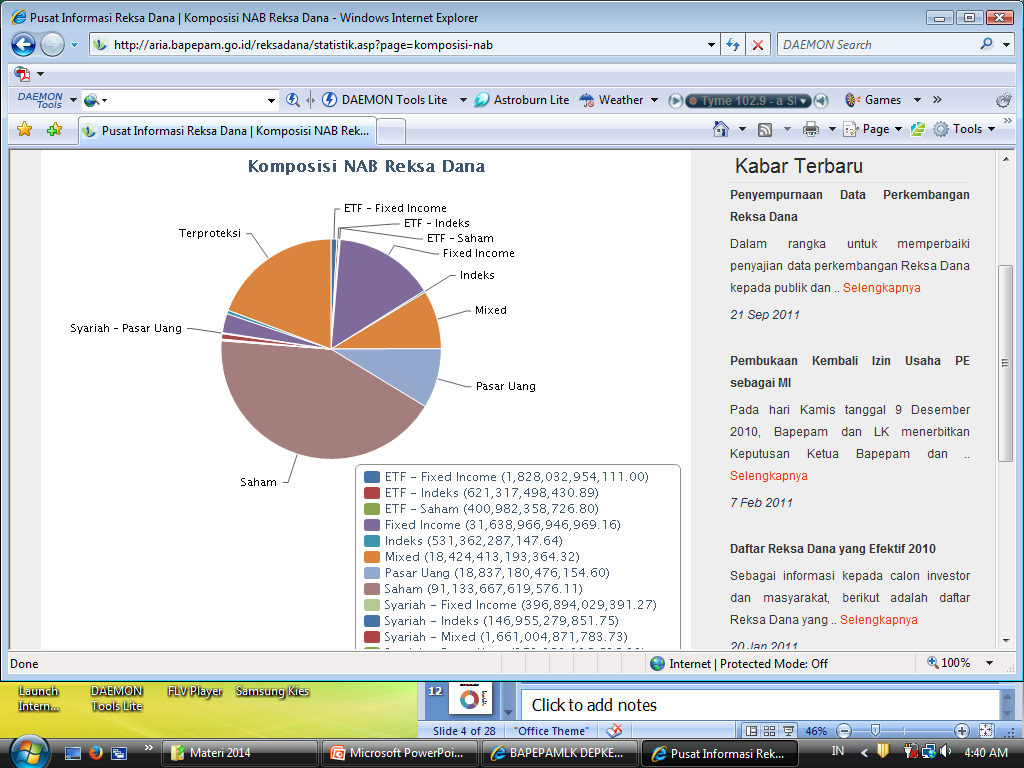 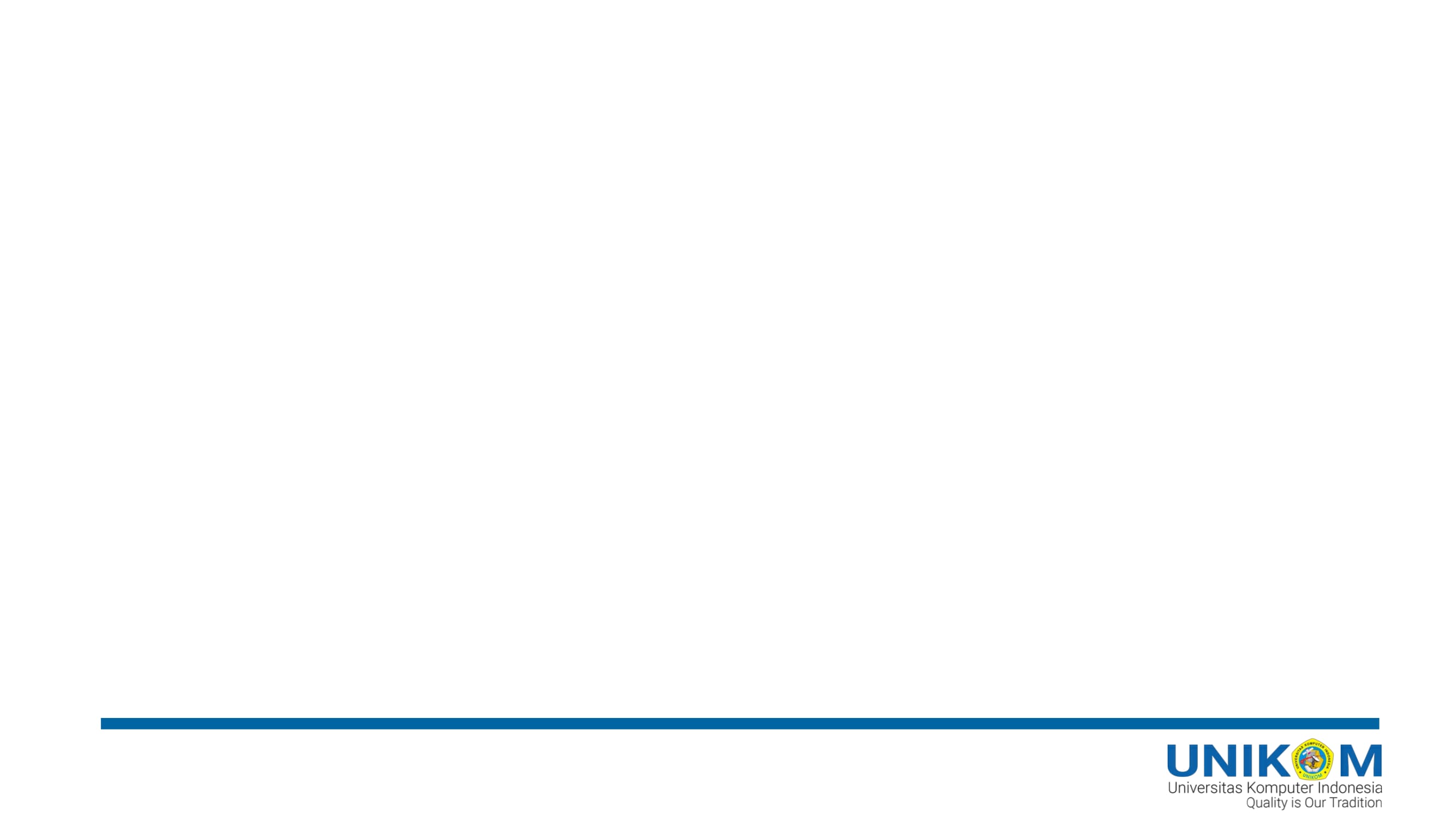 Tingkat pendidikan
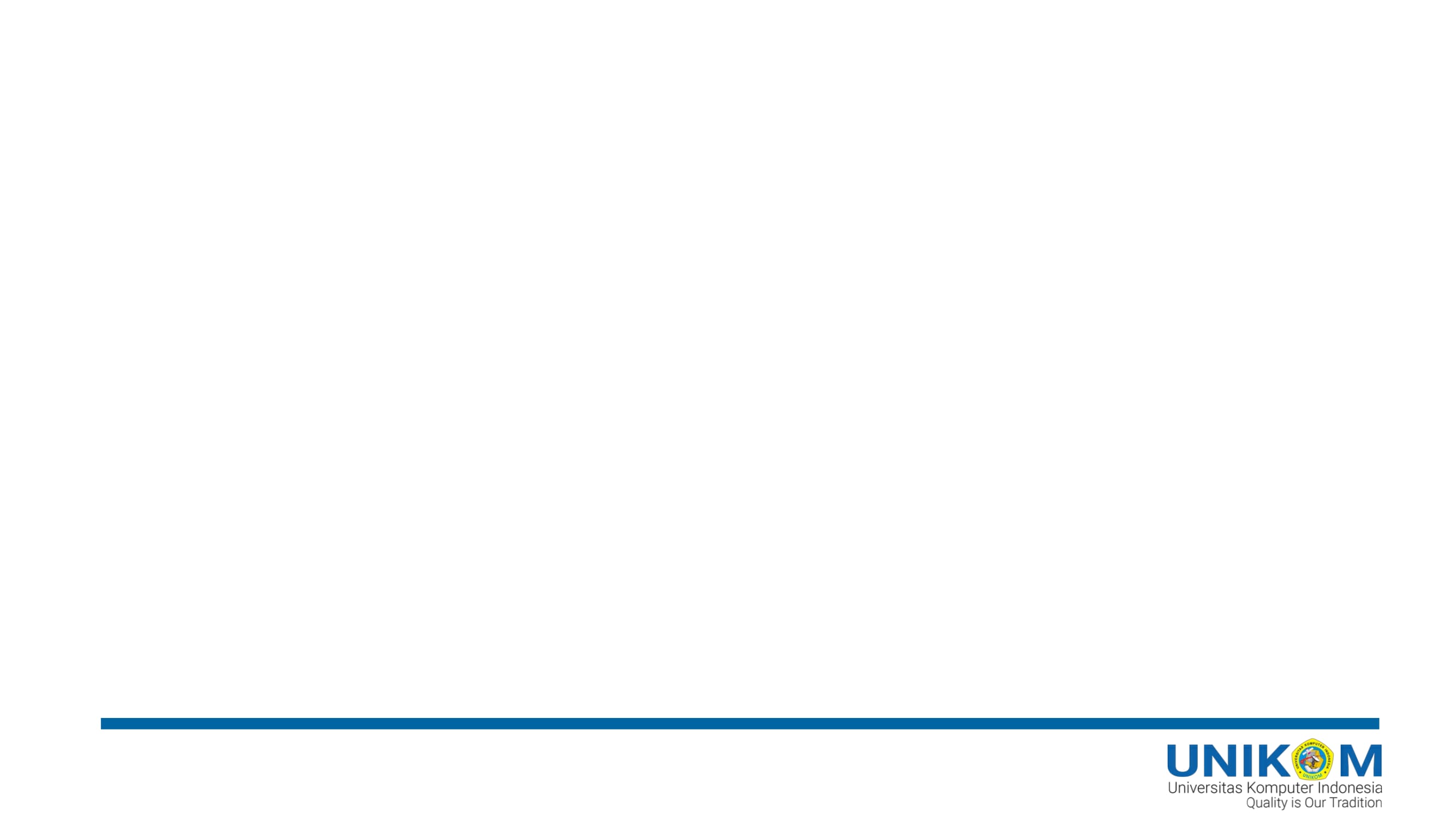 JENIS PEKERJAAN
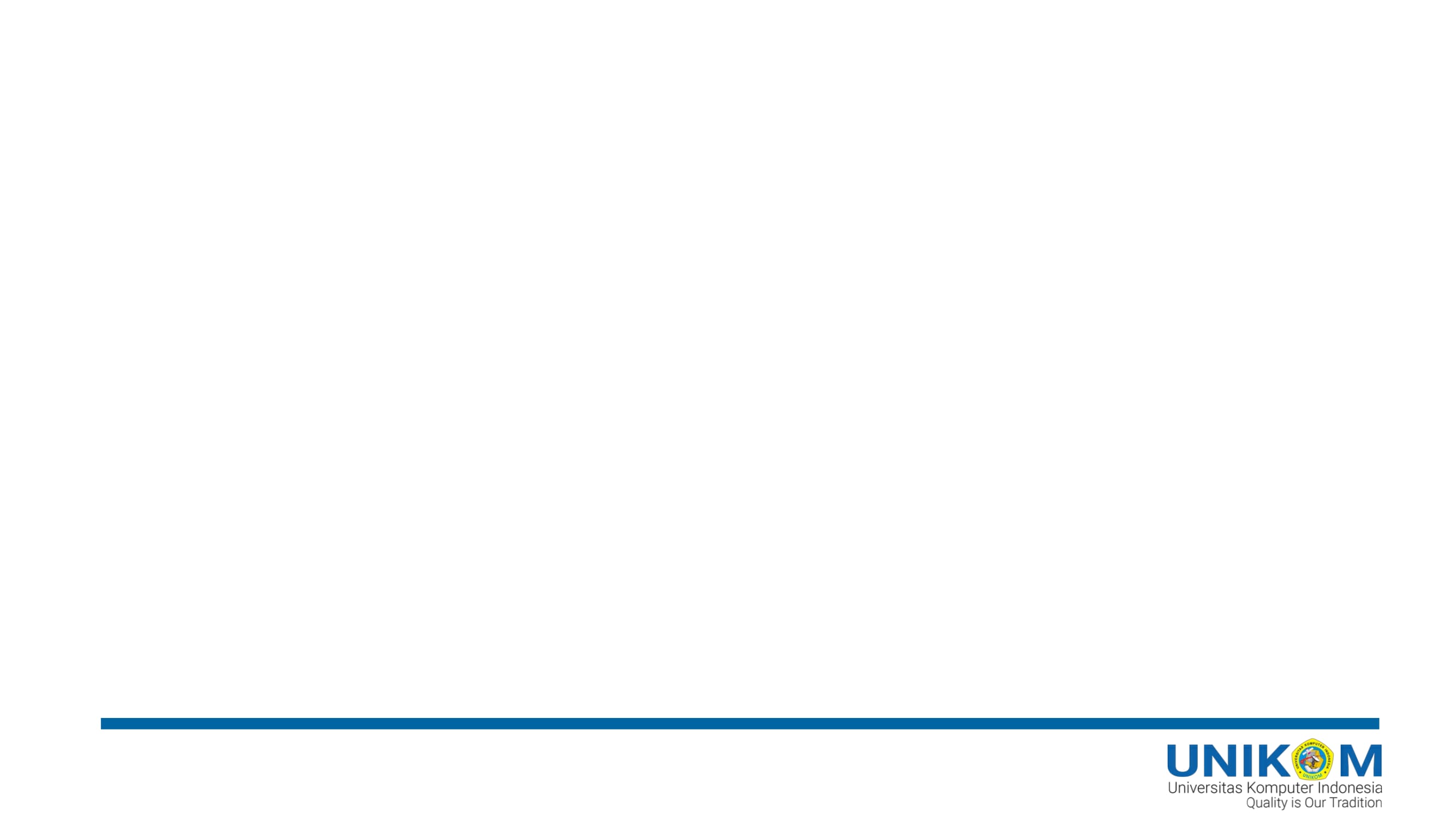 PENDAPATAN
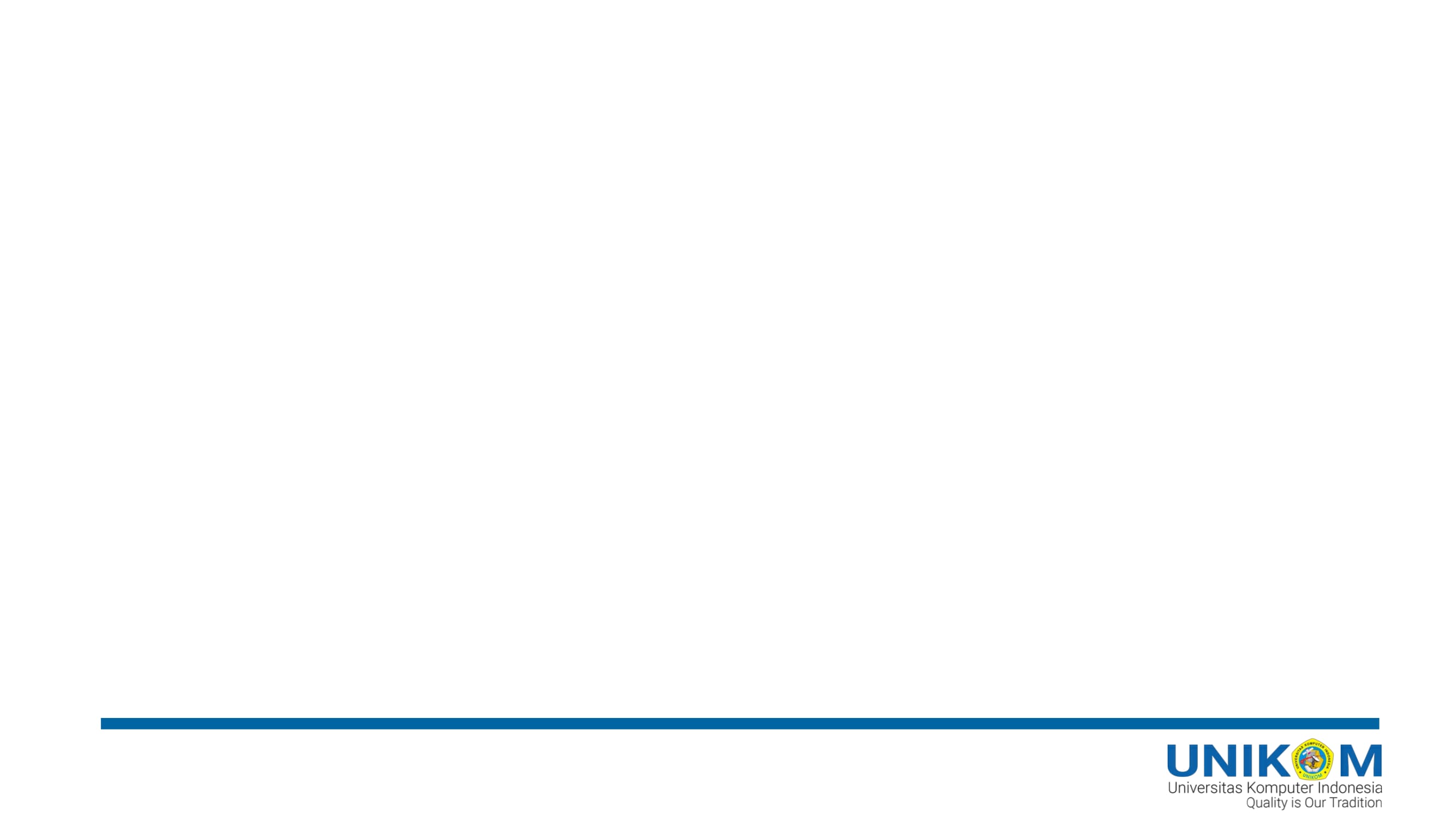 Perizinan Manajer Investasi
Pasal 30 ayat 1 UUPasar Modal: Yang dapat melakukan kegiatan usaha sebagai Perusahaan Efek adalah Perseroan yang telah memperoleh Ijin Usaha dari Bapepam
Tata cara dan proses perijinan lebih lanjut diatur dalam Peraturan Bapepam No. V.A.1
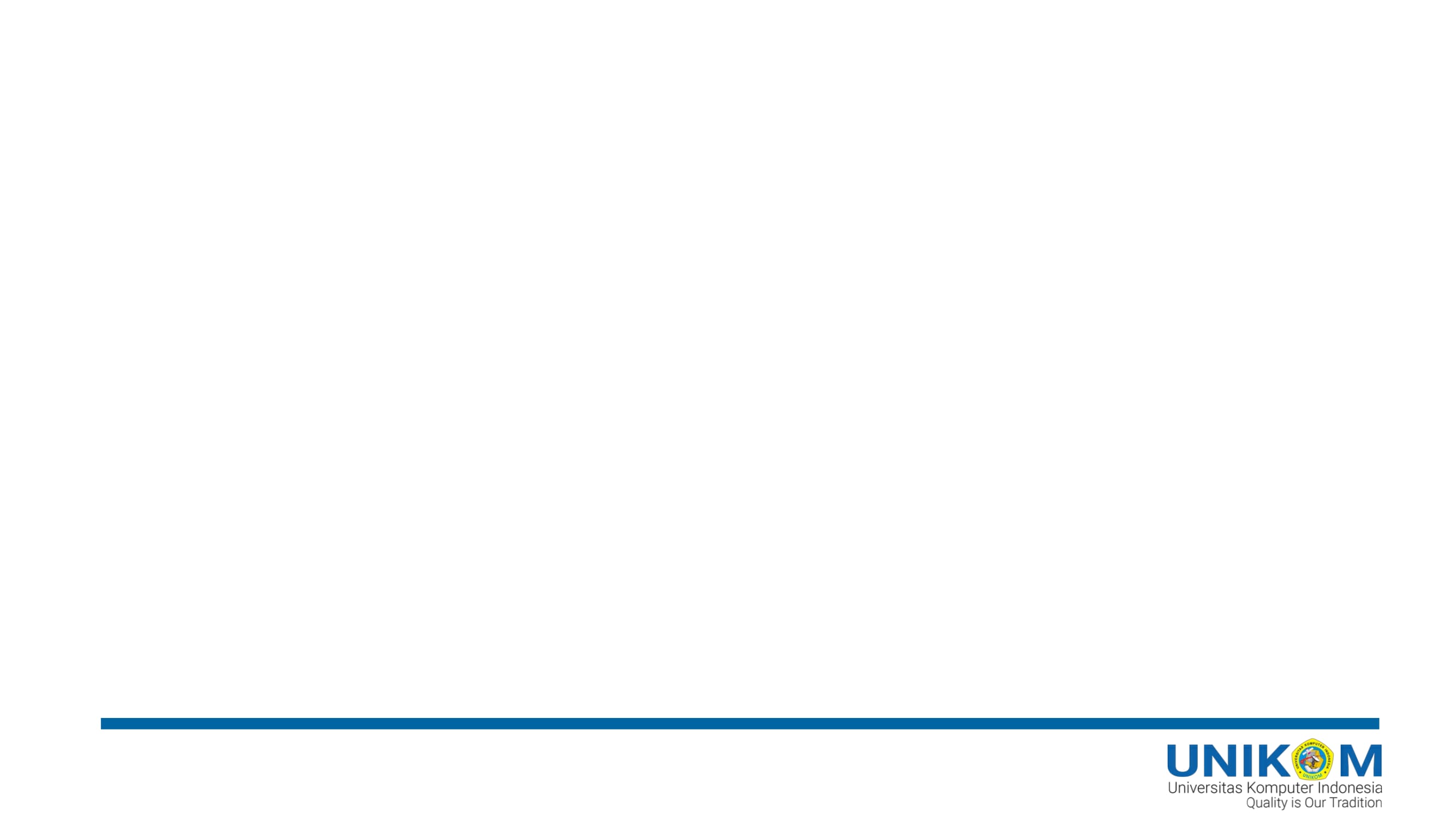 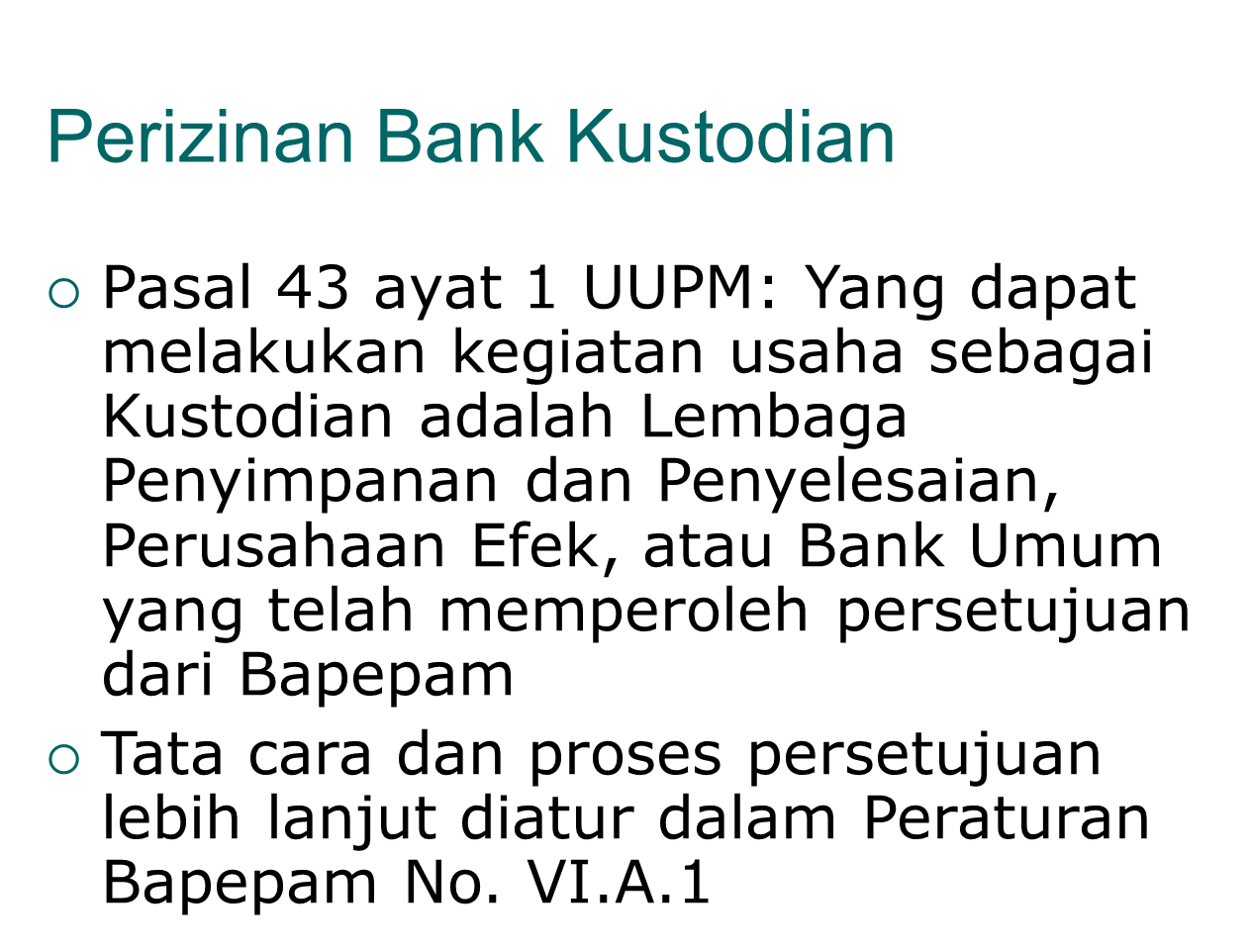 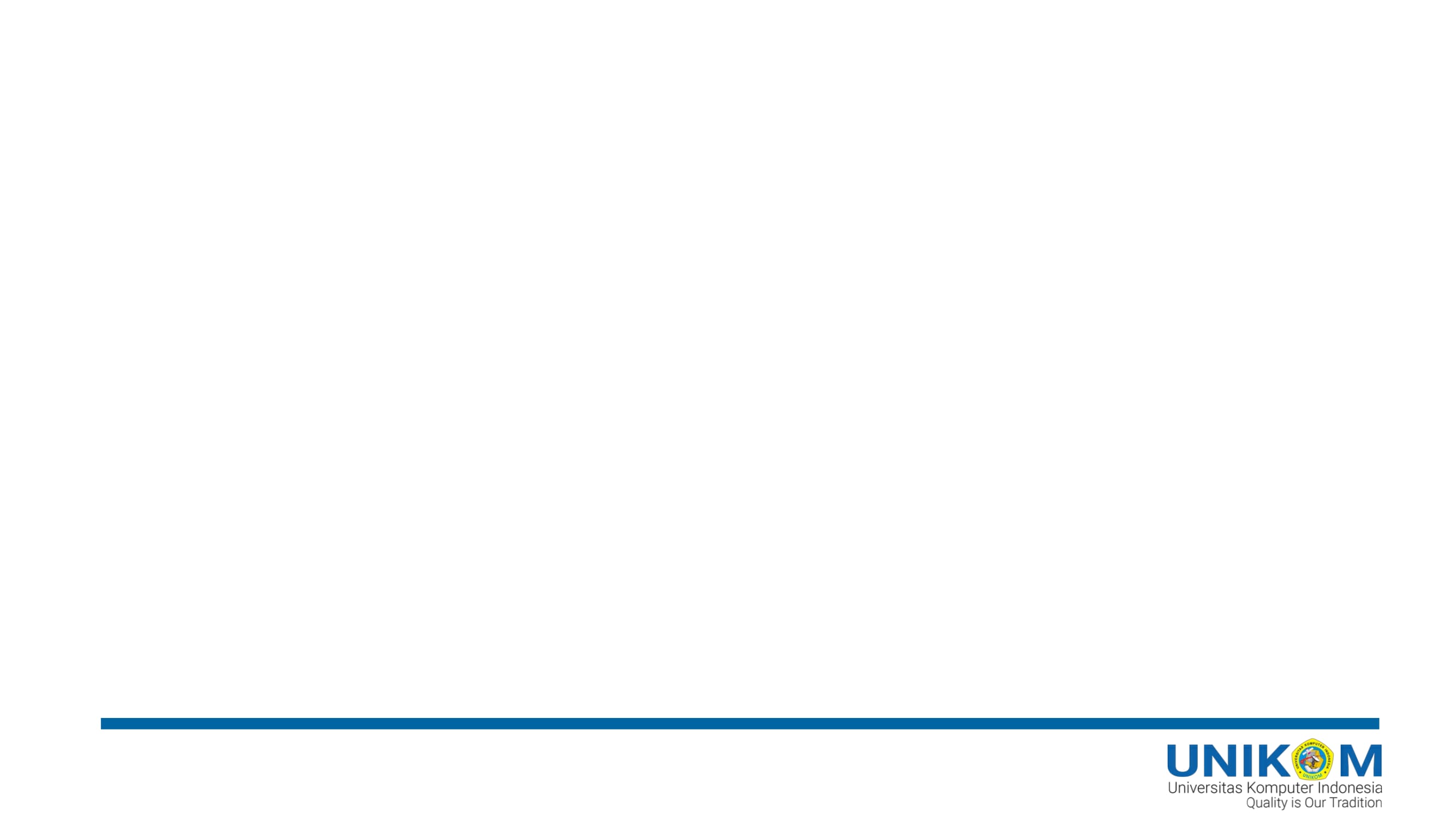 Kewajiban Bank Kustodian
Peraturan Bapepam No. IV.A.3, IV.A.4, IV.B.1 dan No. IV.B.2 , antara lain menggariskan bahwa Bank Kustodian wajib:
Memberikan jasa penitipan kolektif dan kustodian
Menghitung NAB setiap hari bursa
Membayar biaya-biaya yang berkaitan dengan reksa dana sesuai perintah Manajer Investasi
Menyimpan catatan terpisah tentang pemegang unit
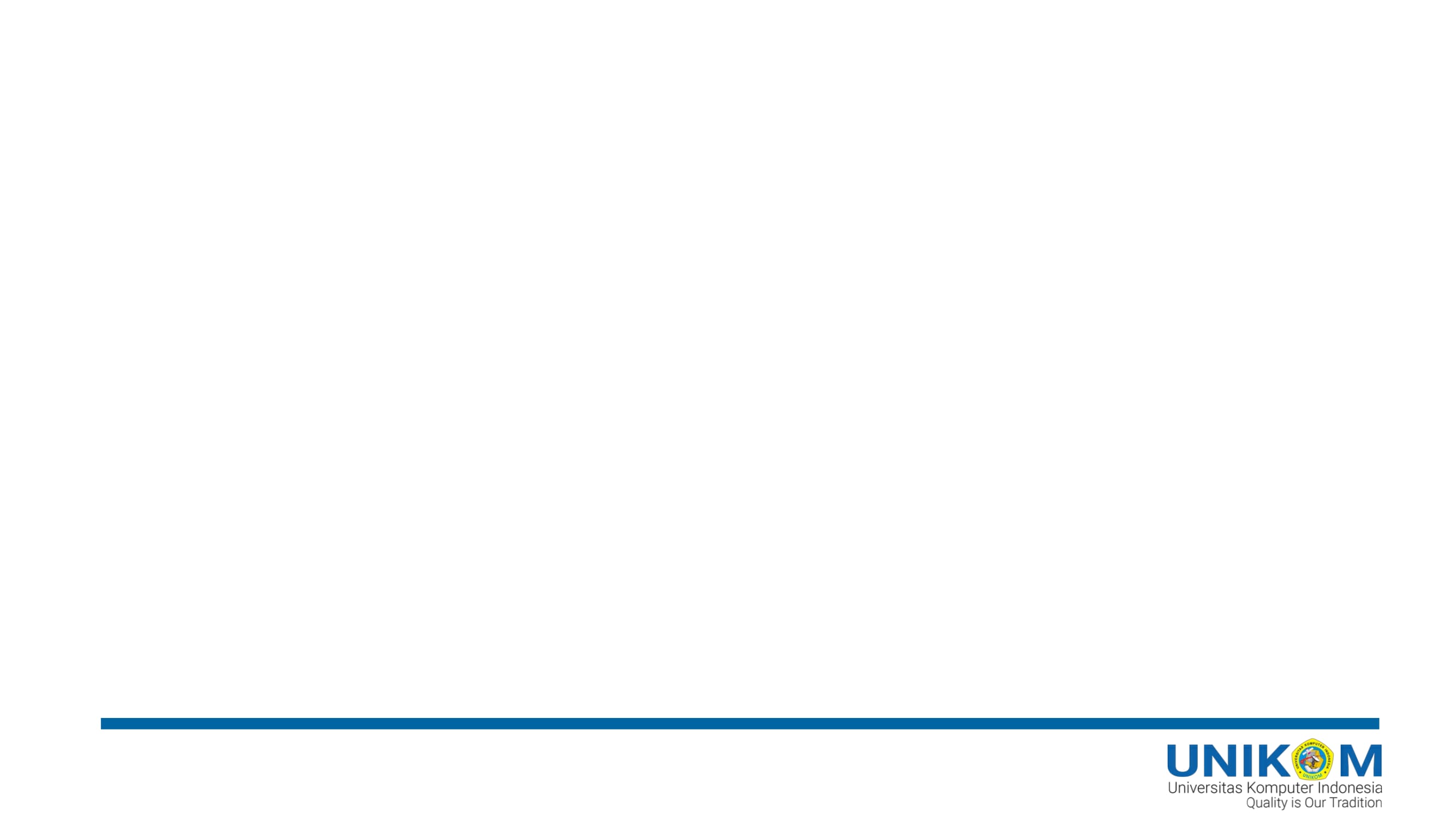 STRATEGI INVESTASI REKSA DANA
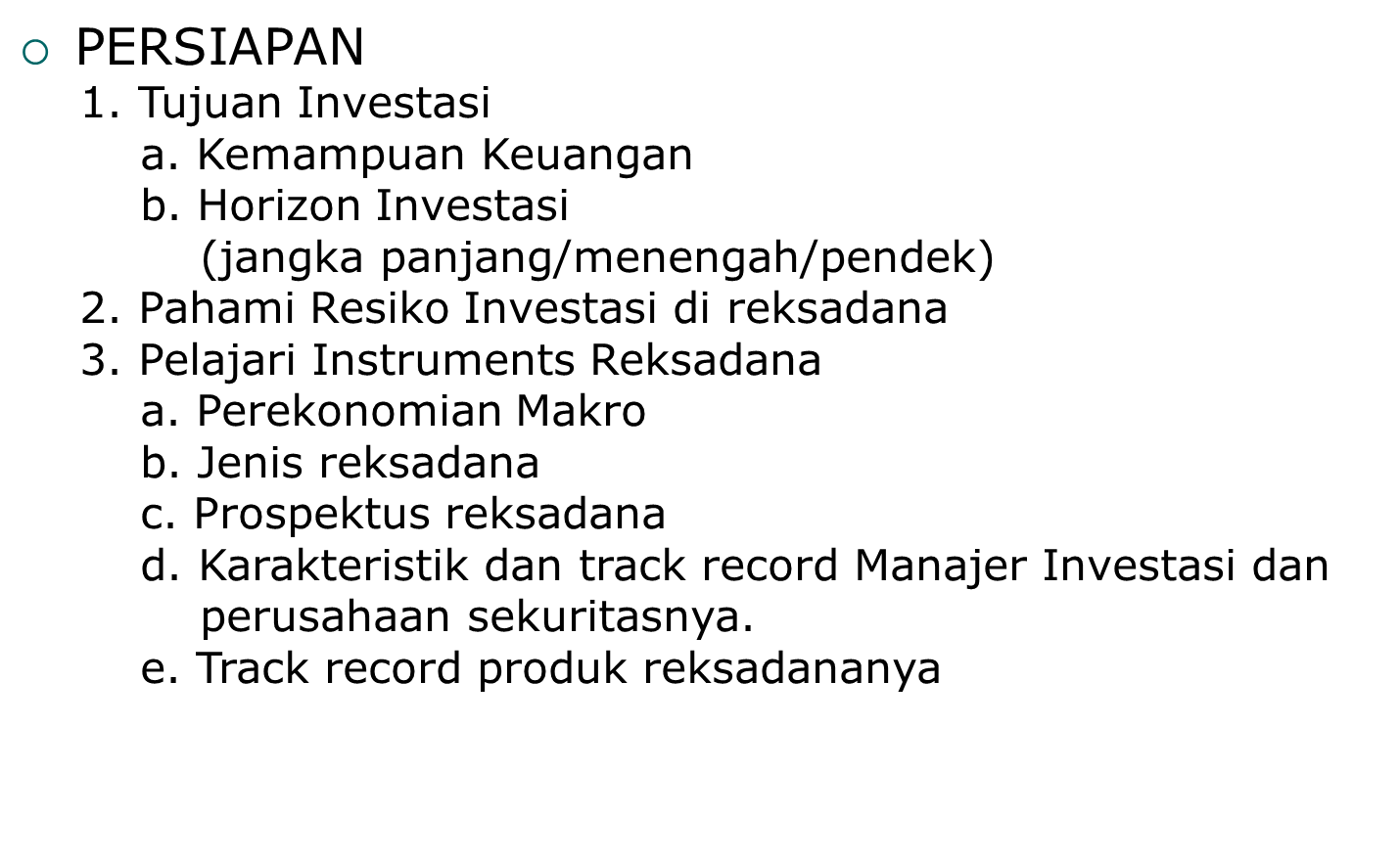 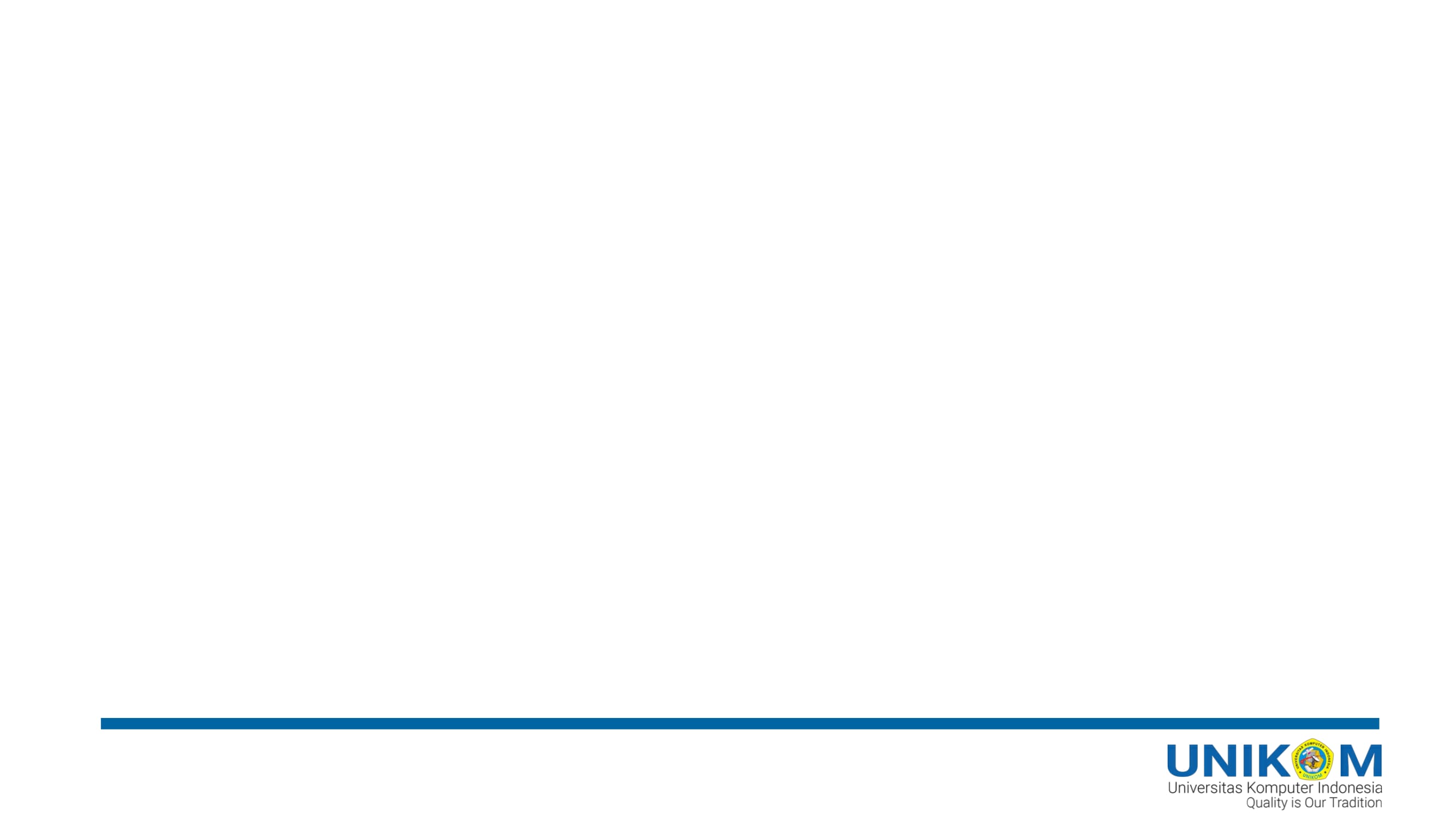 TIPS MEMILIH REKSA DANA
Pilih Manajer Investasi yang kita percaya
Kenali kebutuhan dan tujuan investasi kita
Ketahui profil resiko kita
Pelajari spektrum produk reksadana
Lihat kinerja reksadanannya
BERINVESTASI Secara Regular
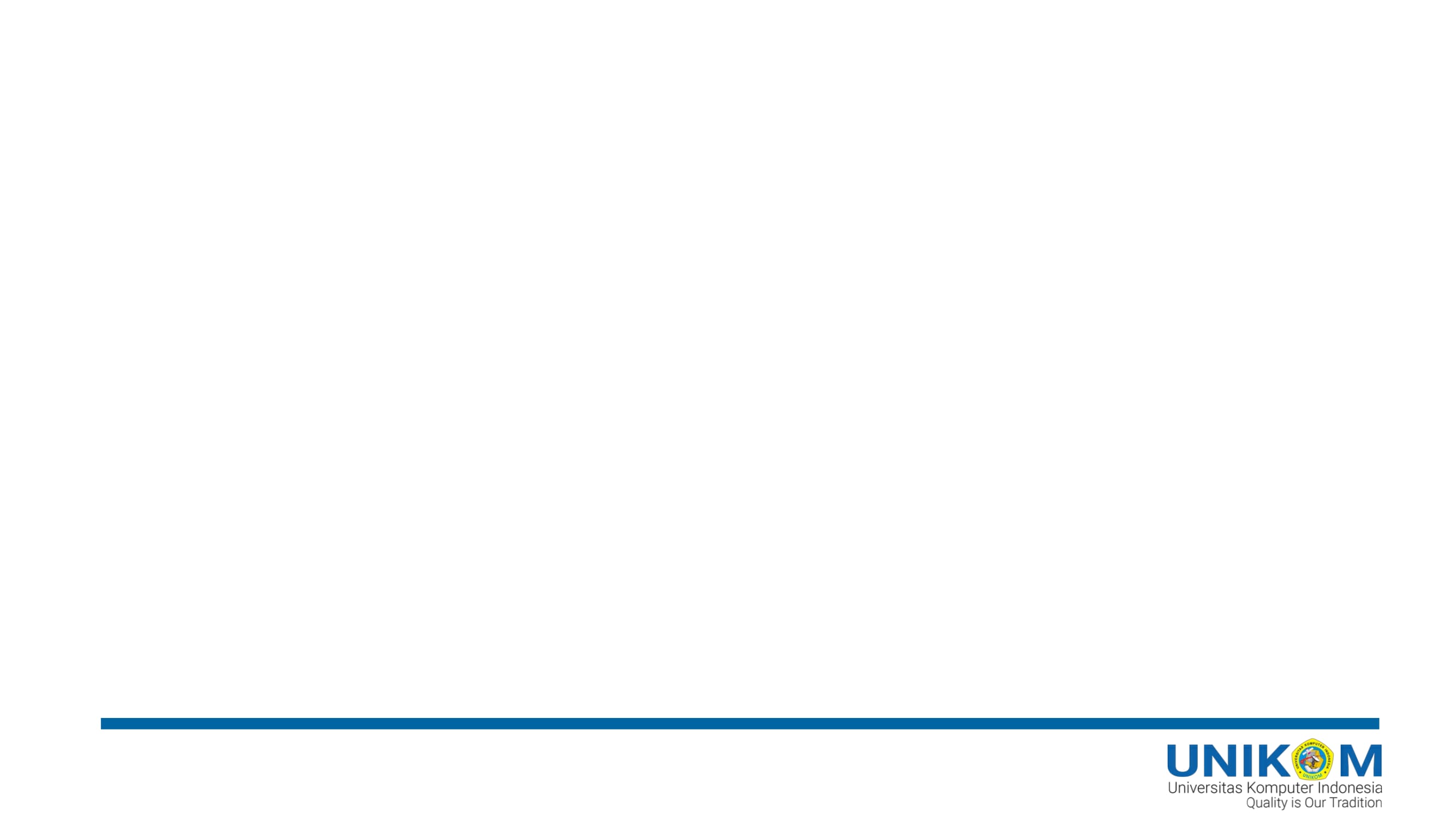 Langkah Pengukuran Kinerja RD
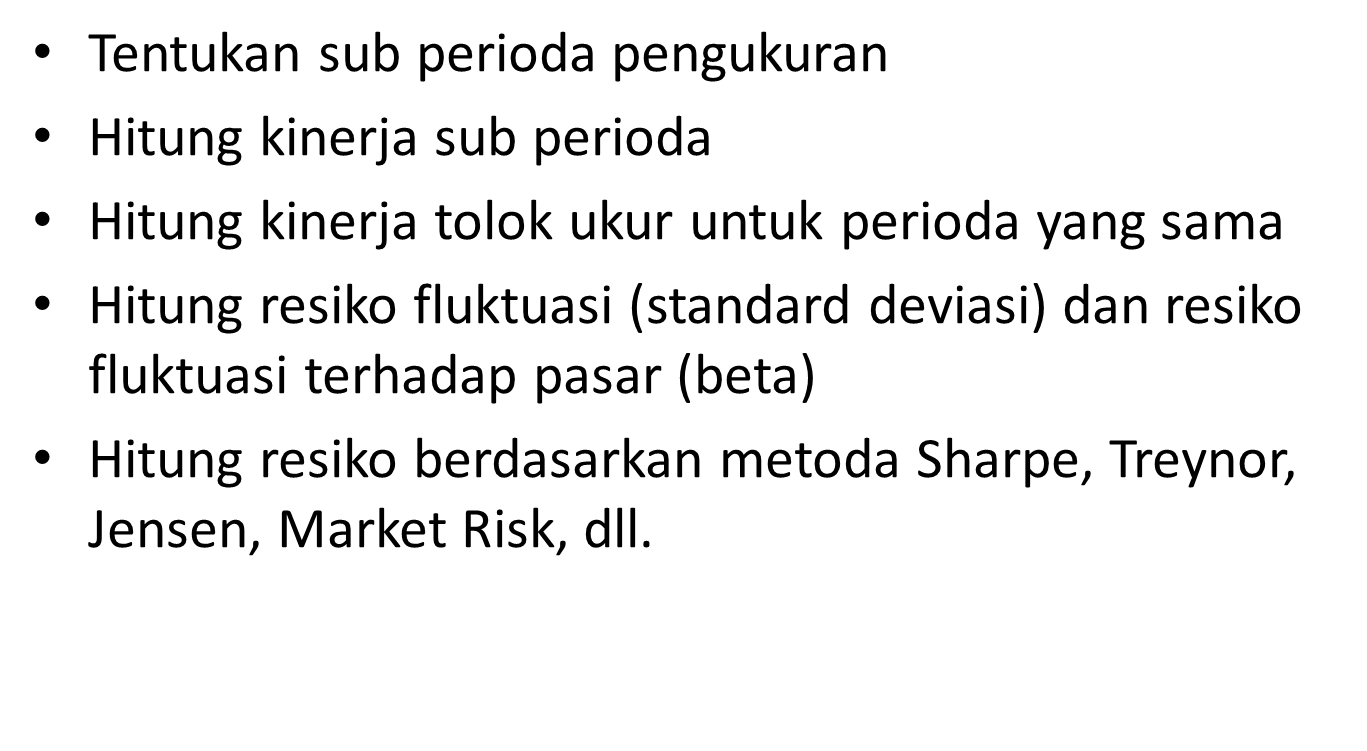 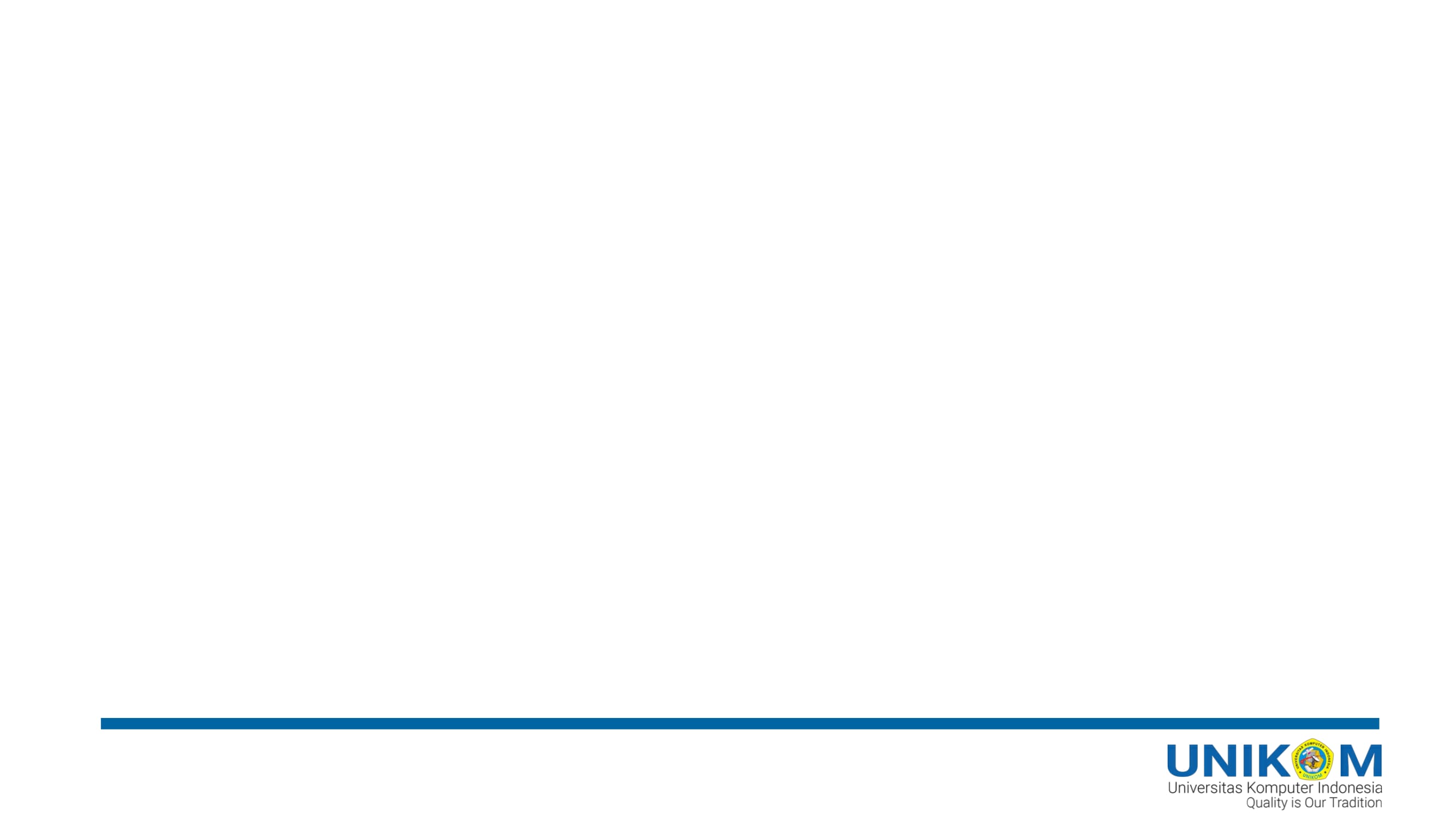 Sub Perioda Pengukuran
Perioda Pengukuran dapat dilakukan secara harian, mingguan, bulanan, atau tahunan.			                       NAK - NAW
Kinerja subperioda = ------------------
		                                      NAW
    NAK = NAB/unit akhir hari/mg/bln/thn sekarang
    NAW = NAB/unit akhir hari/mg/bln/thn sebelumnya
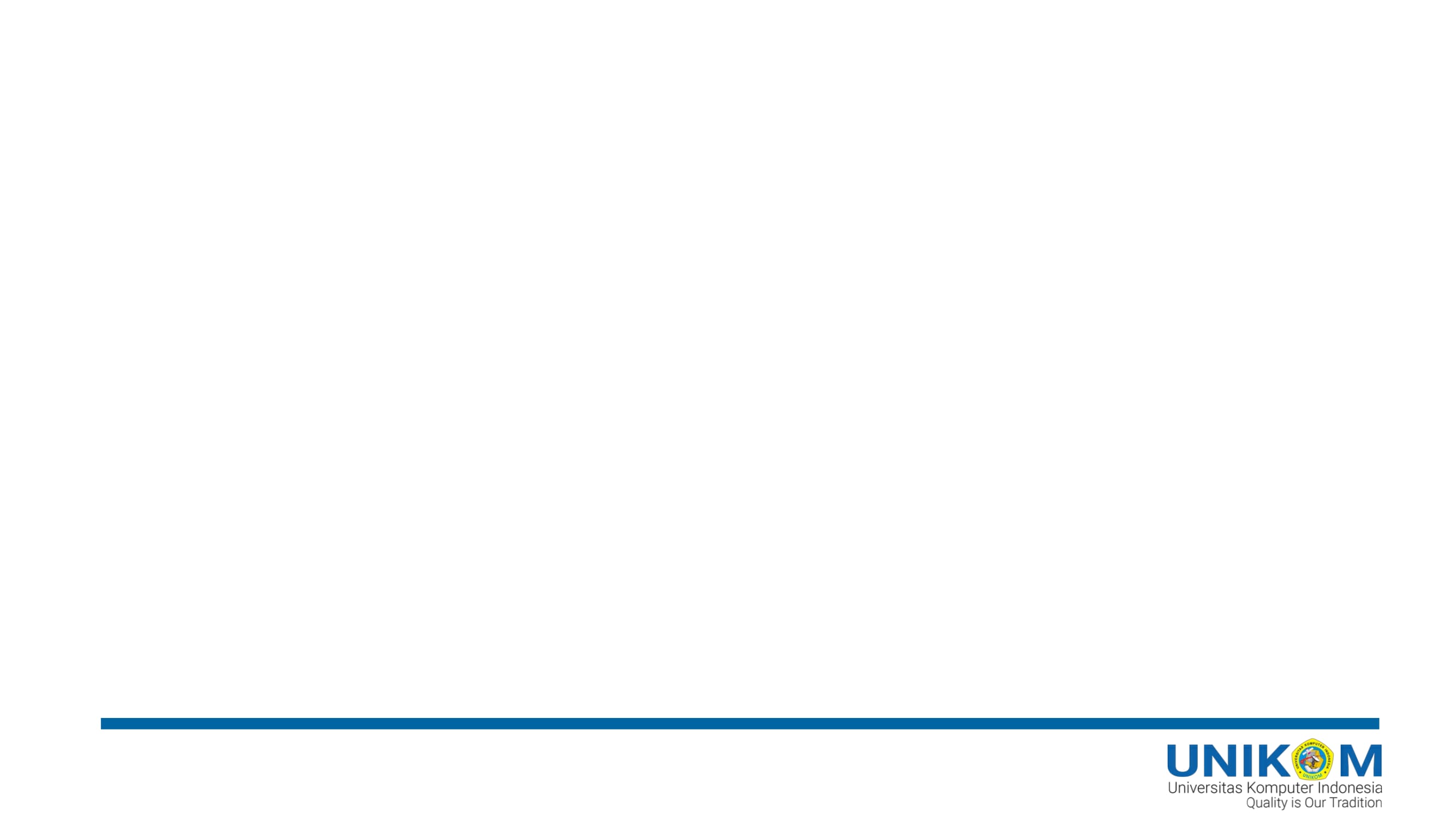 Metoda Sharpe
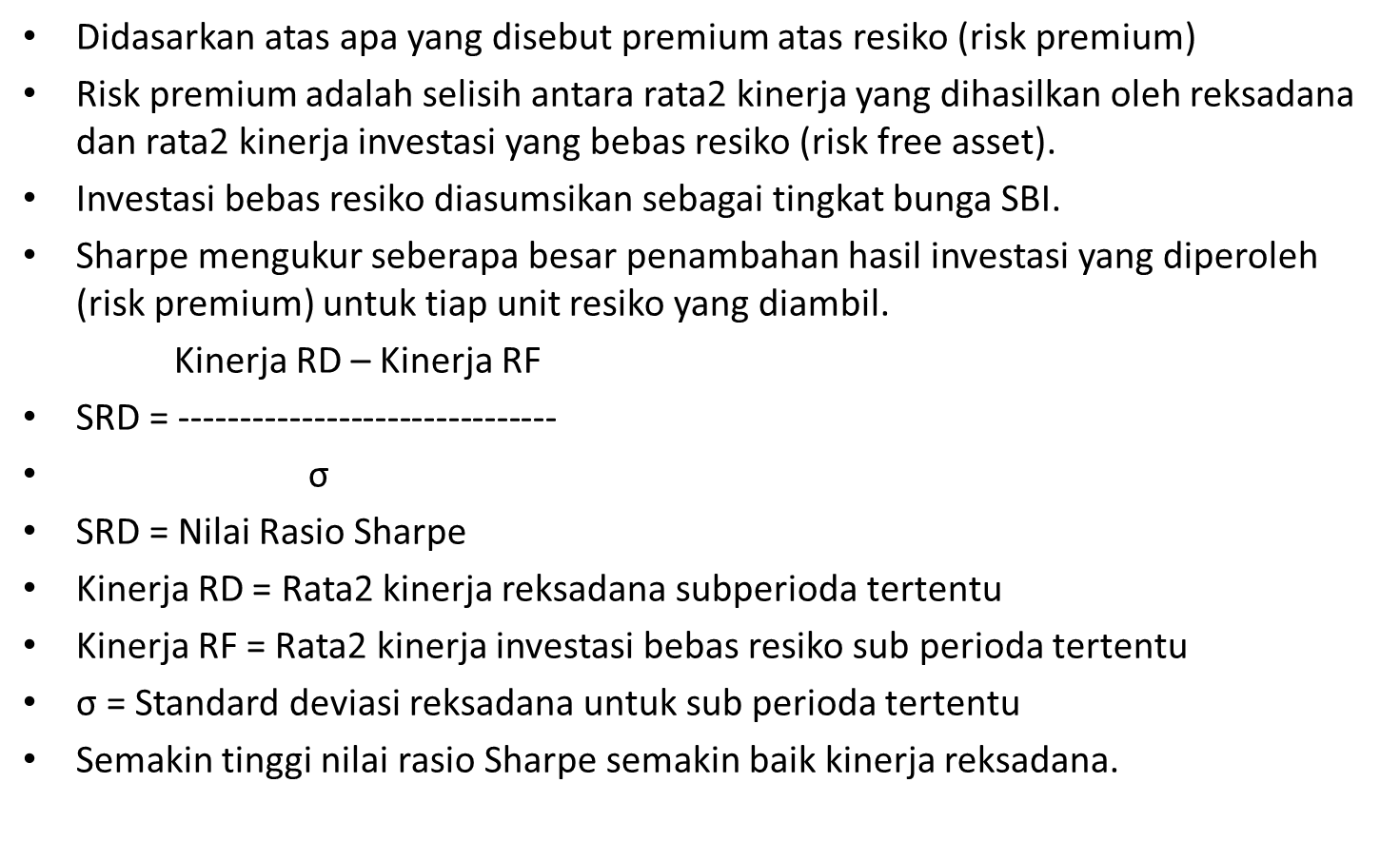 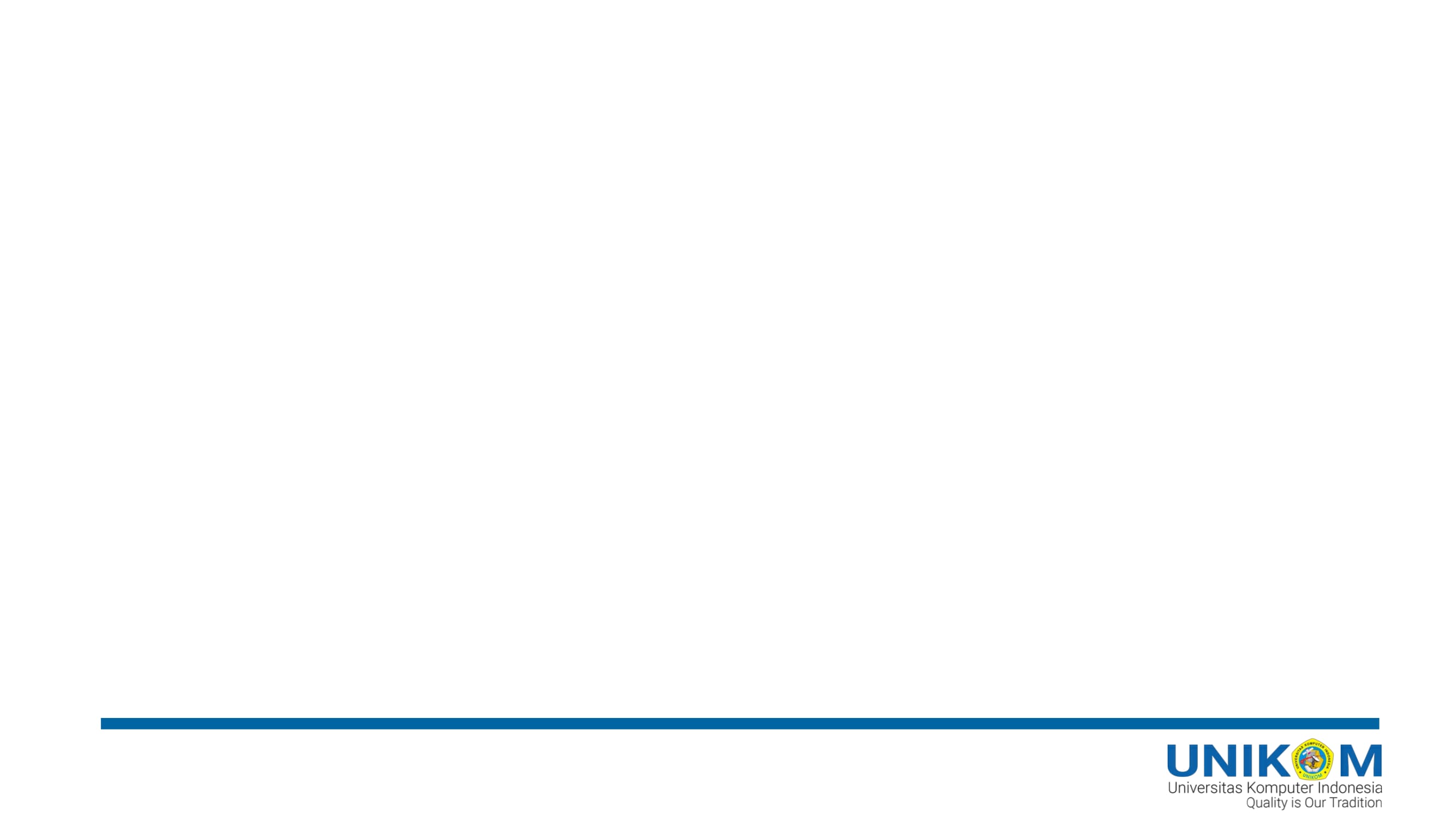 Metoda Treynor
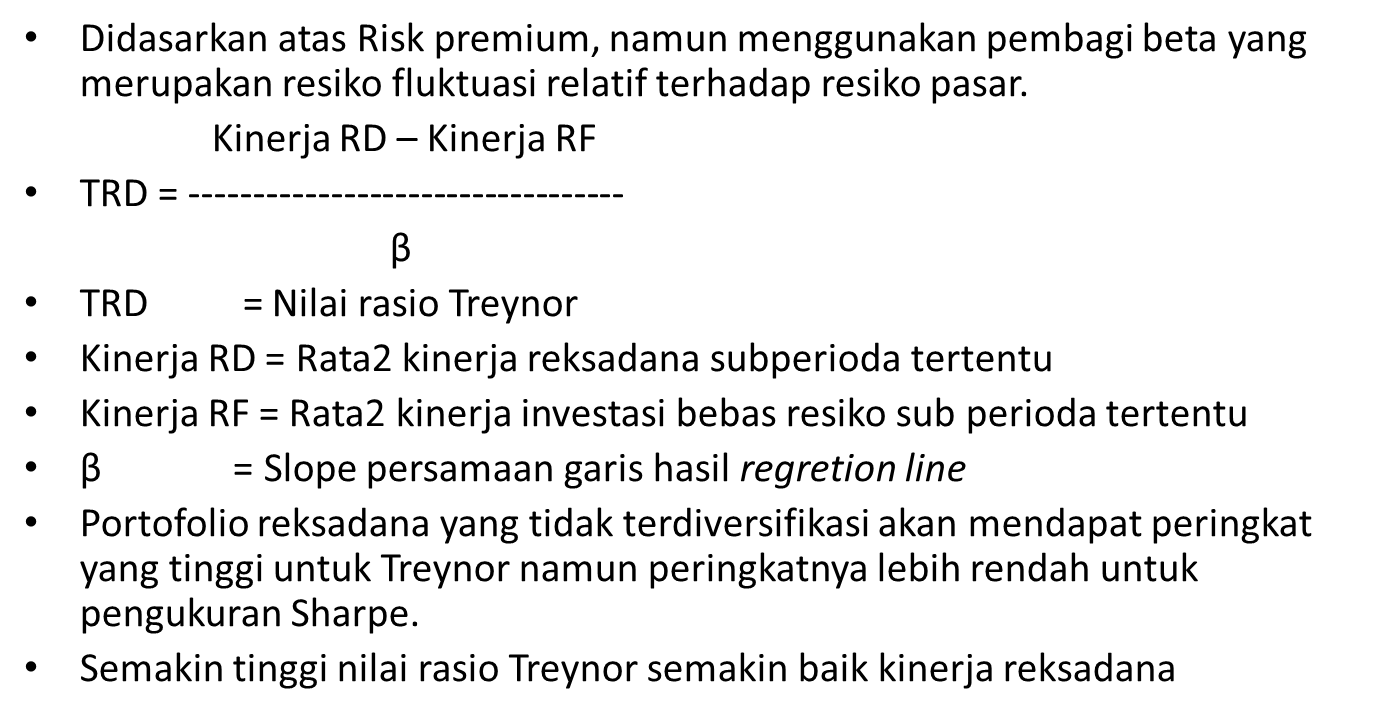 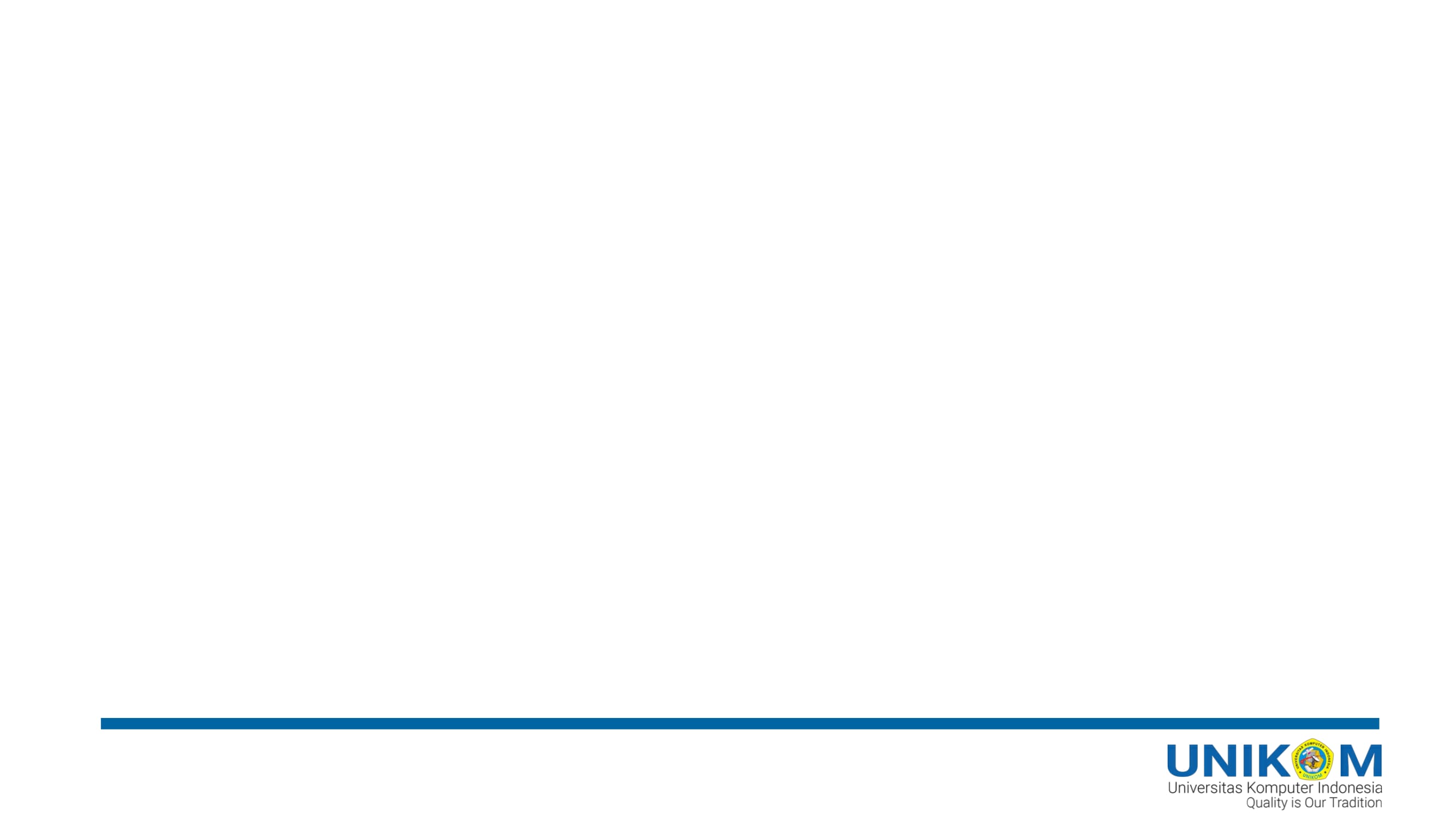 Metoda Jensen
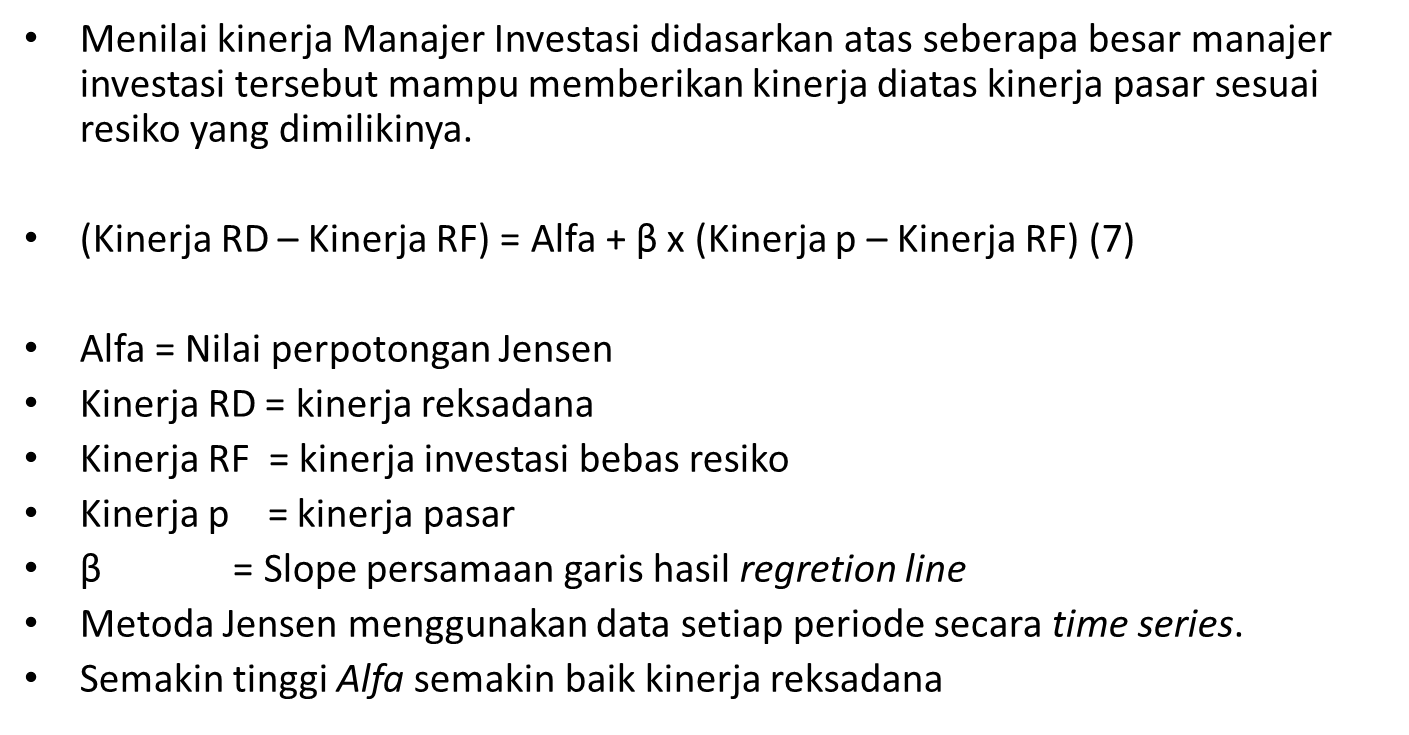 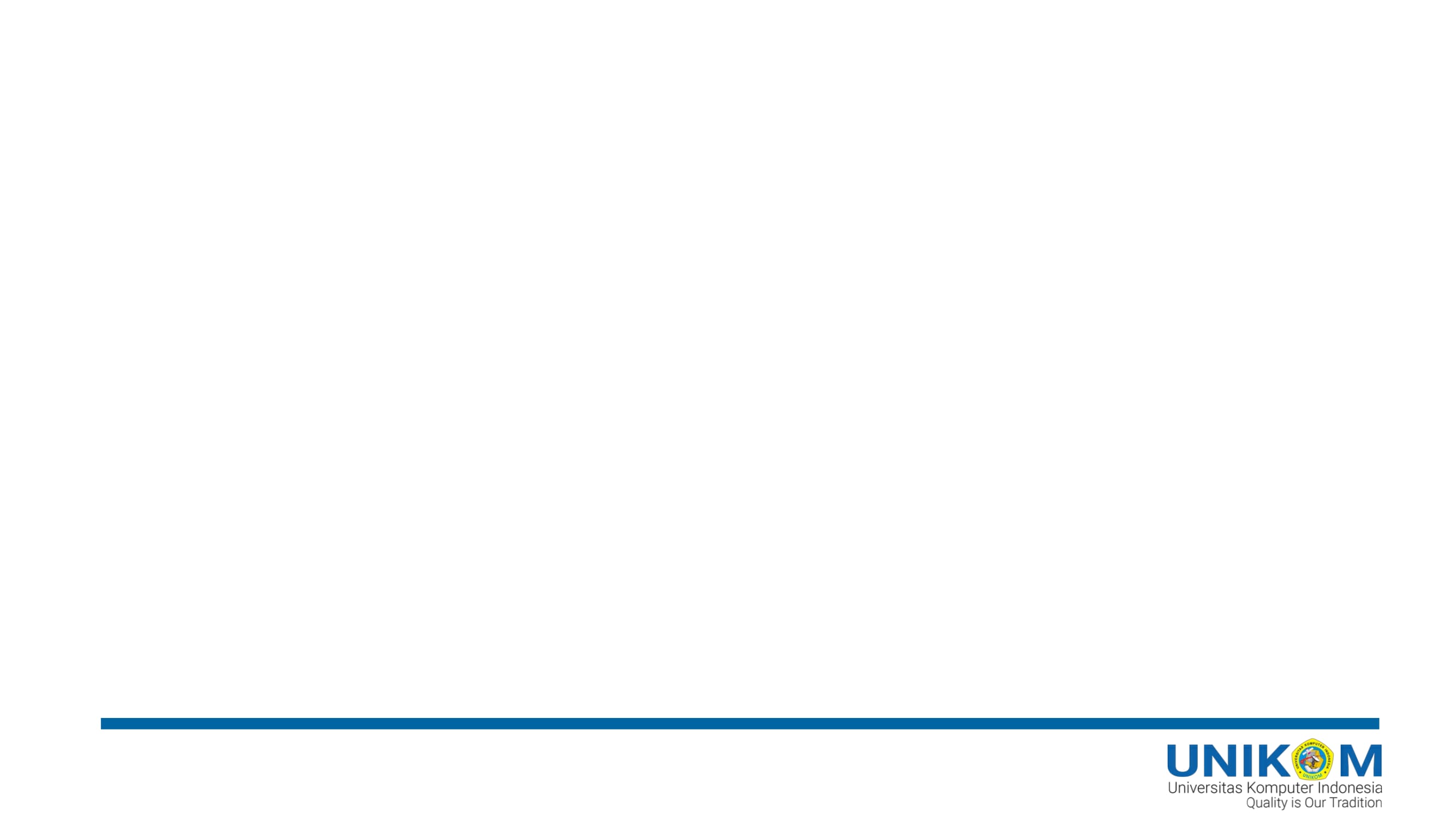 AGEN PENJUAL REKSADANA
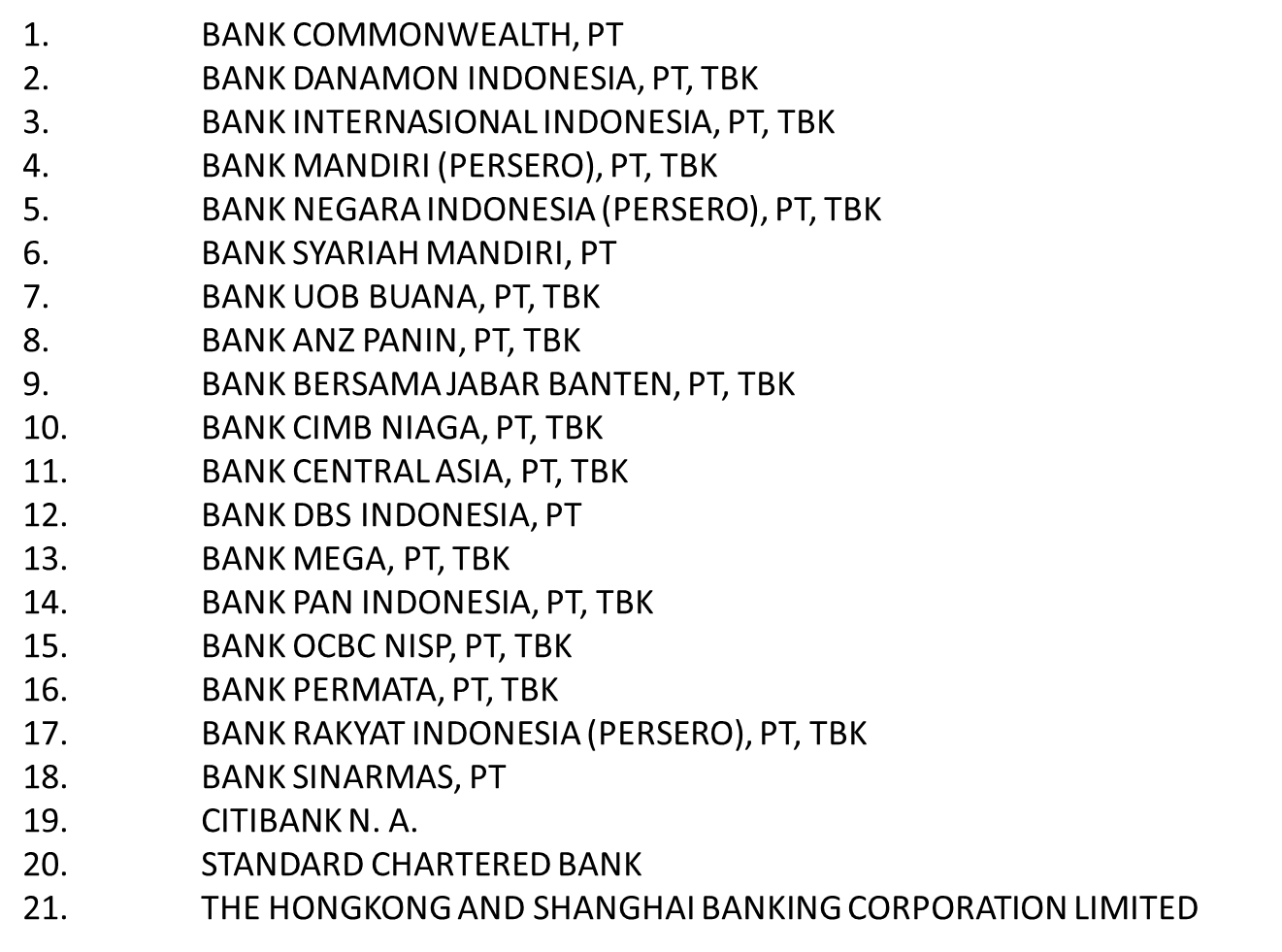 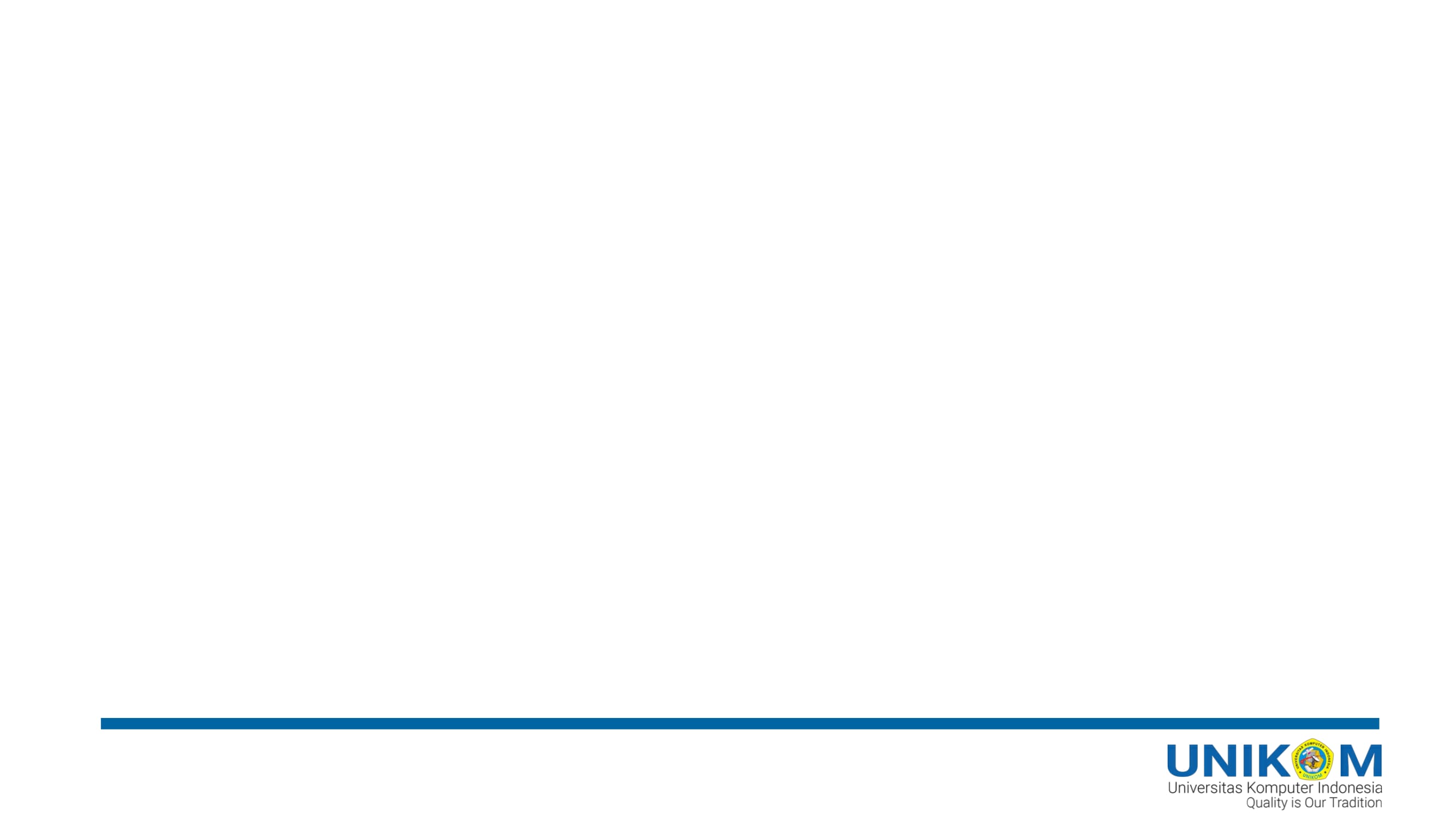 Contoh Reksadana yg dijual oleh salah satu Agen
Contoh Reksadana Campuran yg dijual oleh salah satu Bank
Contoh Reksadana Saham yg dijual oleh salah satu Bank
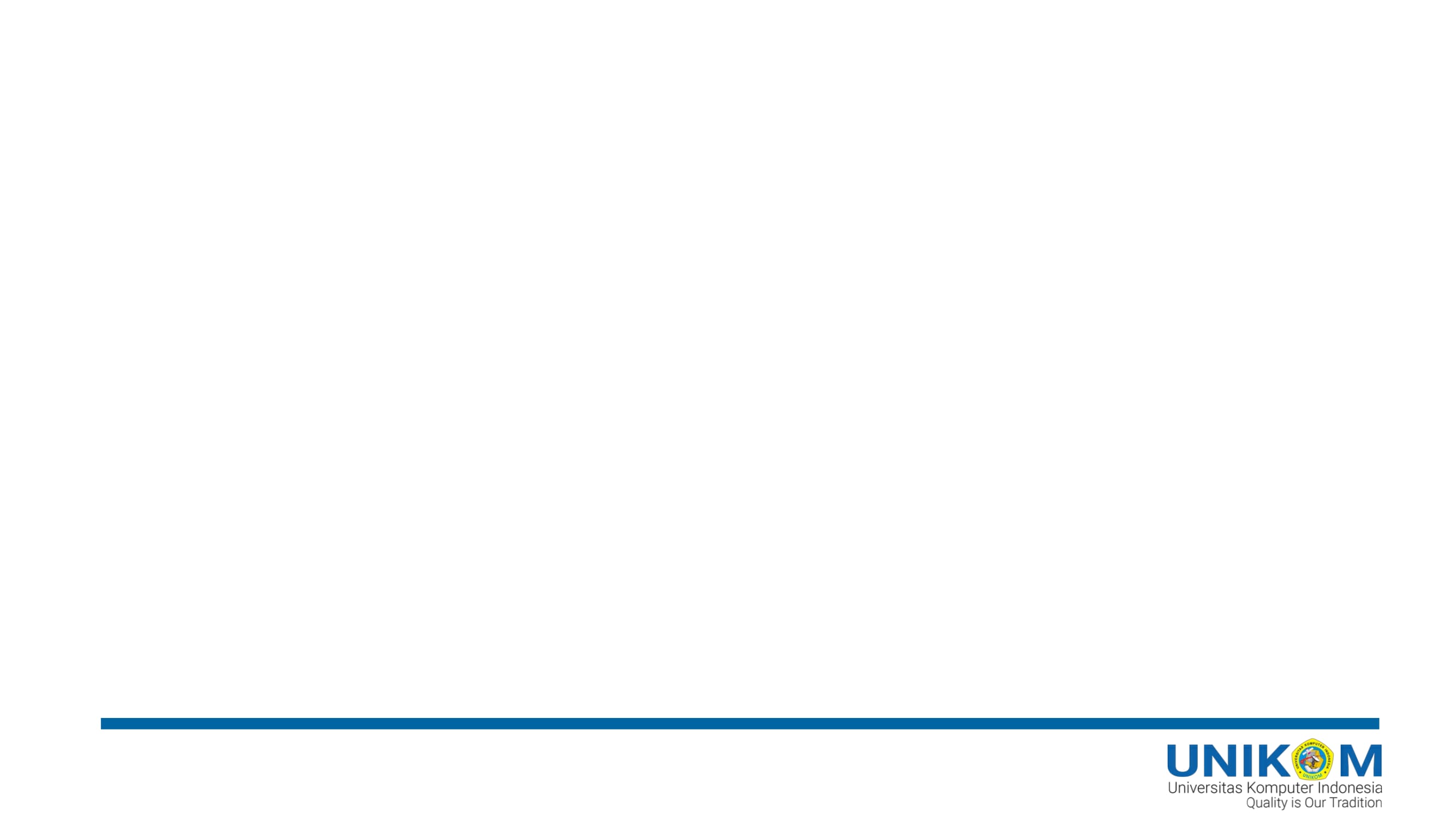 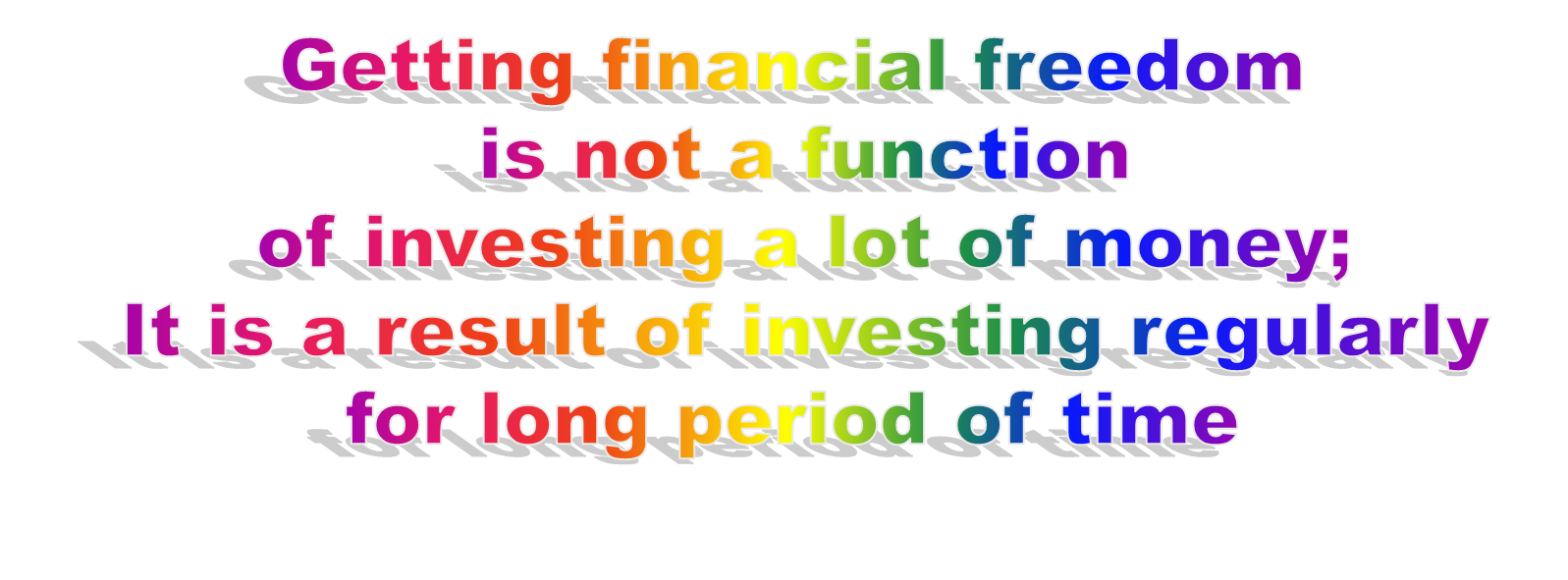 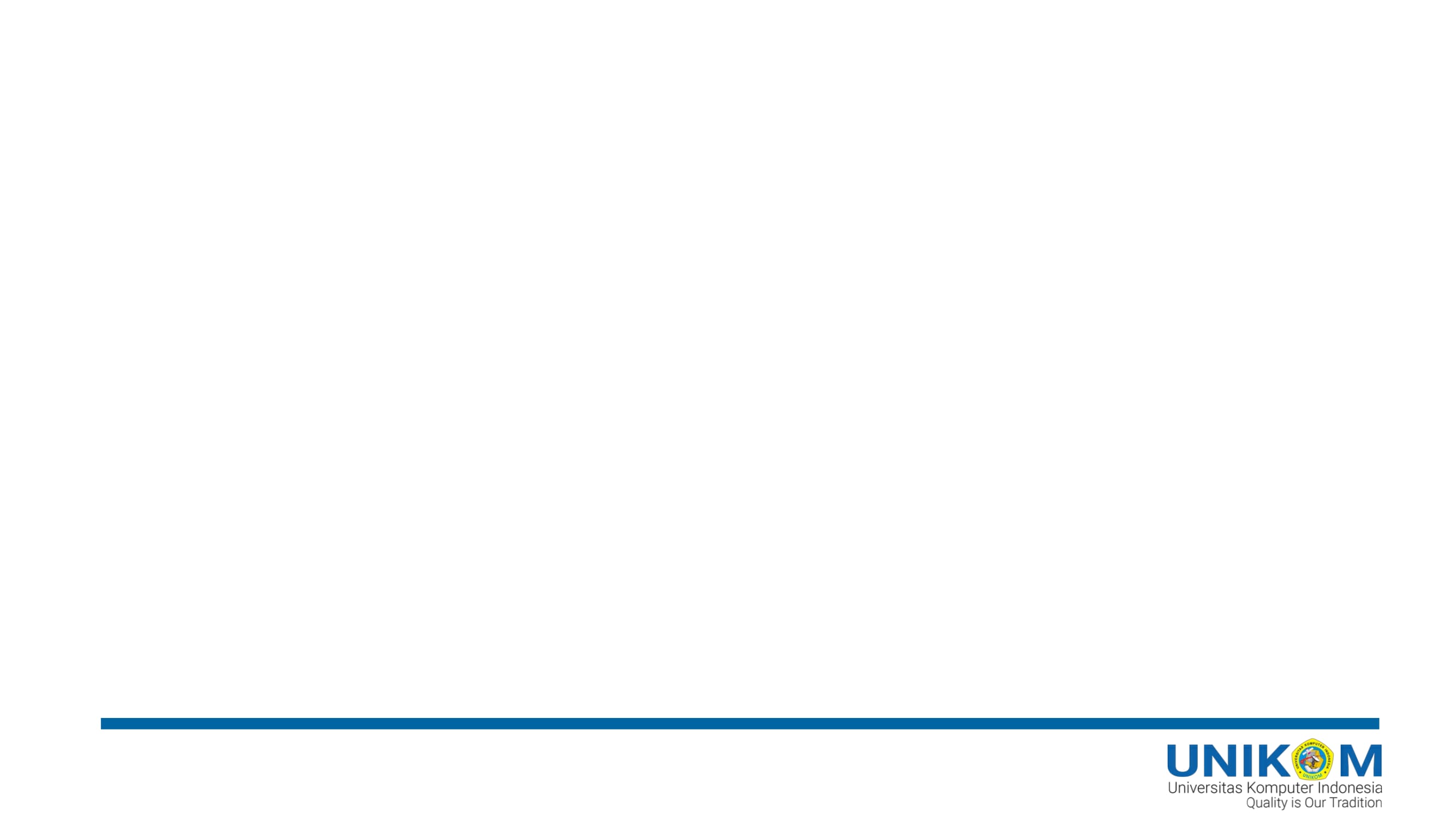 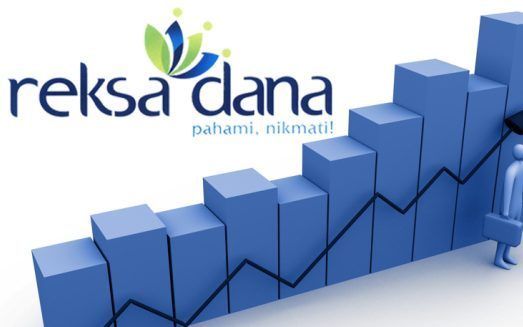 TERIMA KASIH